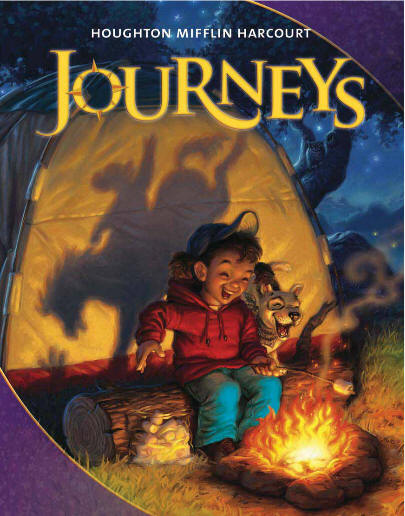 Unit 1
Journeys Reading Series 
Houghton Mifflin Harcourt

PowerPoint created by: Lisa Bays
http://mrshopkinsclass.weebly.com/unit-1.html newsletter
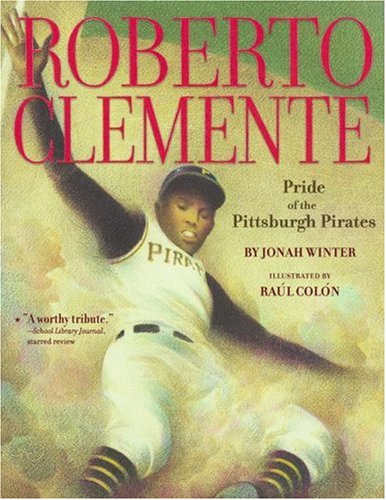 Unit 1		Lesson 5
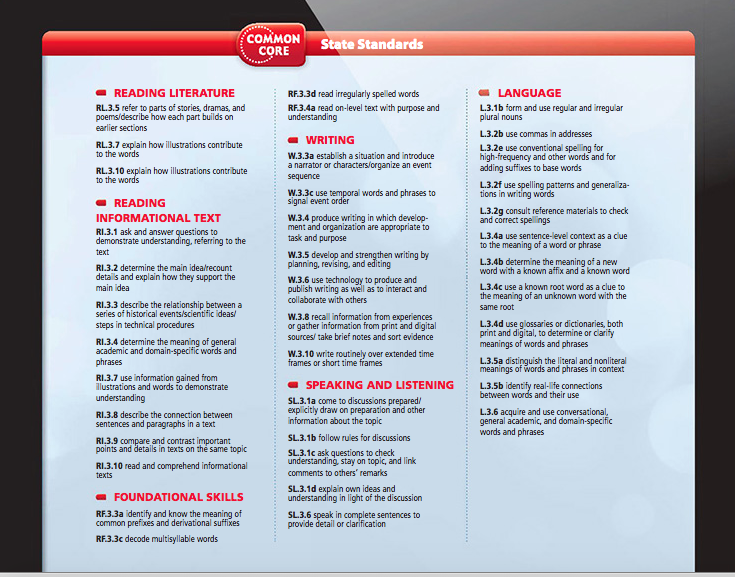 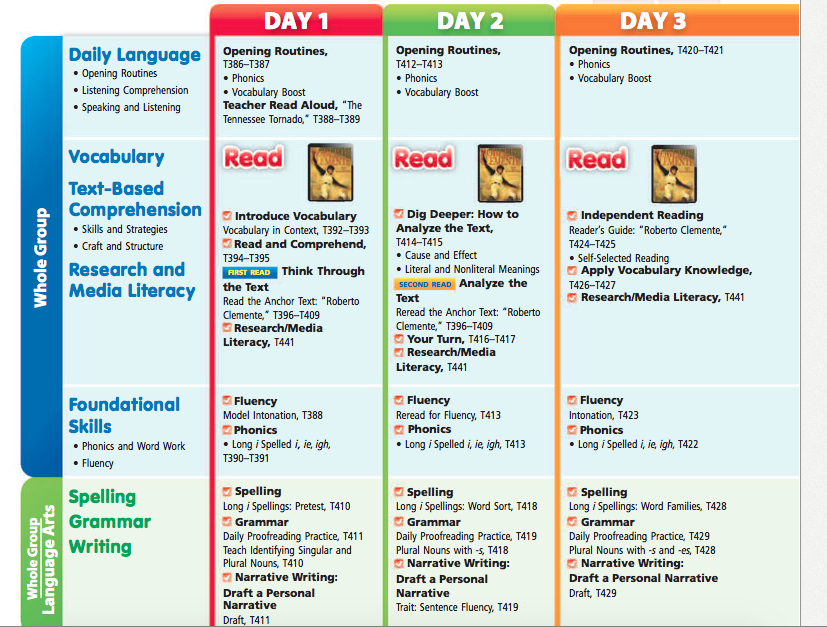 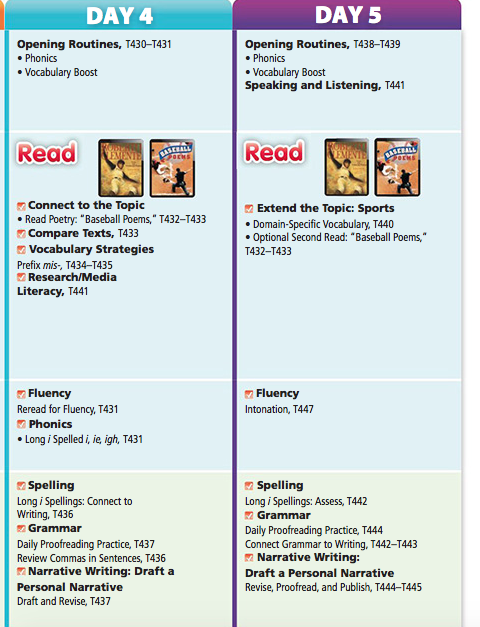 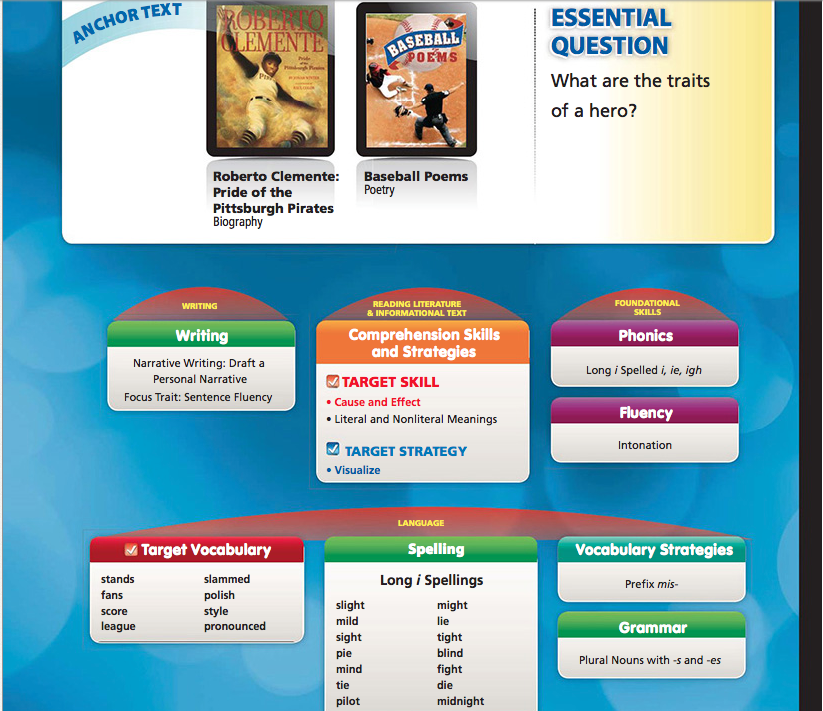 3rd Grade Newsletter
Unit 1 Lesson 5:
Roberto Clemente – 
Pride of the Pittsburgh Pirates
 
Genre: BiographyTarget Skill: Cause and EffectTarget Strategy: VisualizeVocabulary Strategy: IntonationEssential Question: What are the traits of a hero?Vocabulary Words:stands: seats at a stadium or ballparkfans: great admirersscore: to make a point in a gameleague: group of teams that compete against one anotherslammed: hit with sudden forcepolish: to make shine; to make something betterstyle: a way of doing somethingpronounced: said clearly and correctlySpelling Words:slight   mild   sight   pie   mind   tie   pilot   might   lie   tight   blind   fight   die   midnight   find   night   silent    frightening
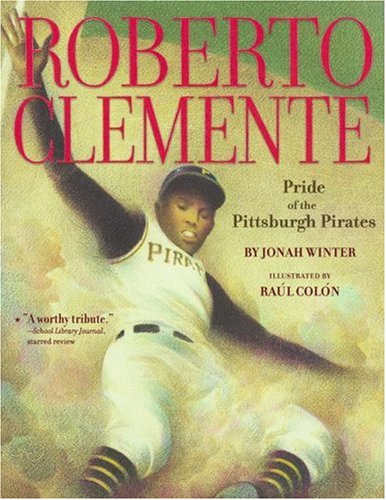 3rd Grade Newsletter
Unit 1 Lesson 5:
Roberto Clemente – 
Pride of the Pittsburgh Pirates
 
Genre: BiographyTarget Skill: Cause and EffectTarget Strategy: VisualizeVocabulary Strategy: IntonationEssential Question: What are the traits of a hero?Vocabulary Words:stands: seats at a stadium or ballparkfans: great admirersscore: to make a point in a gameleague: group of teams that compete against one anotherslammed: hit with sudden forcepolish: to make shine; to make something betterstyle: a way of doing somethingpronounced: said clearly and correctlySpelling Words:wise  alike  arise  bride  chime  crime  drive  glide  knife
price  pride  prize  shine  slice  slide  smile  spike   white
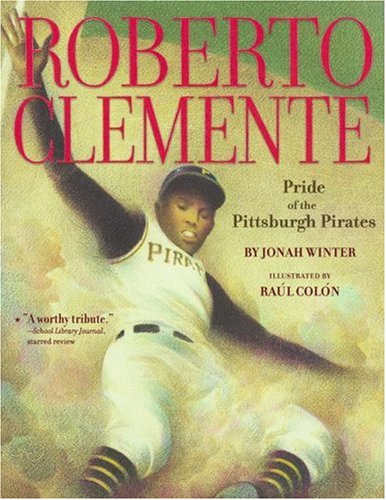 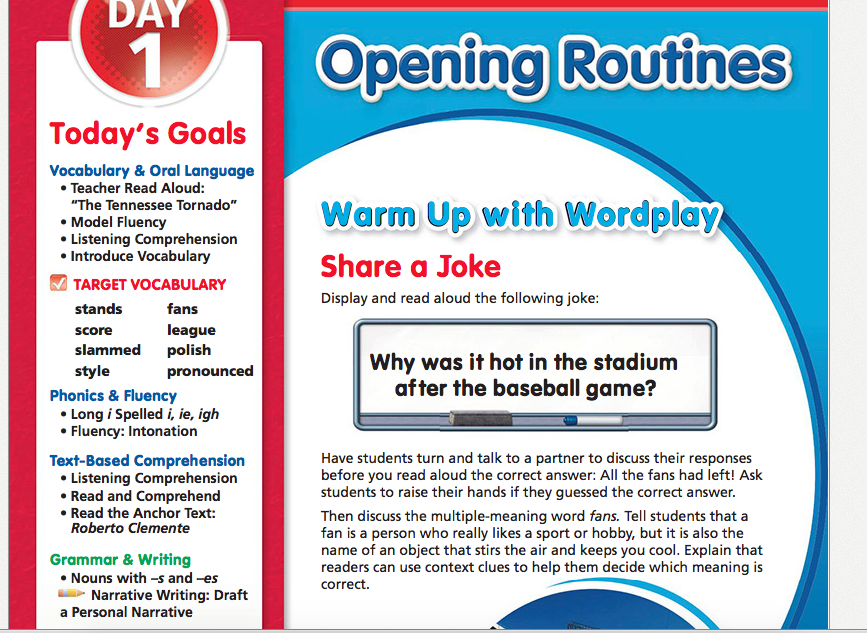 Reader’s
Notebook
Day 1
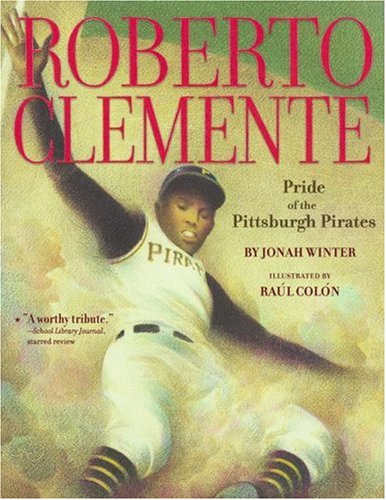 Day 2
Day 3
Day 4
Day 5
Projectable
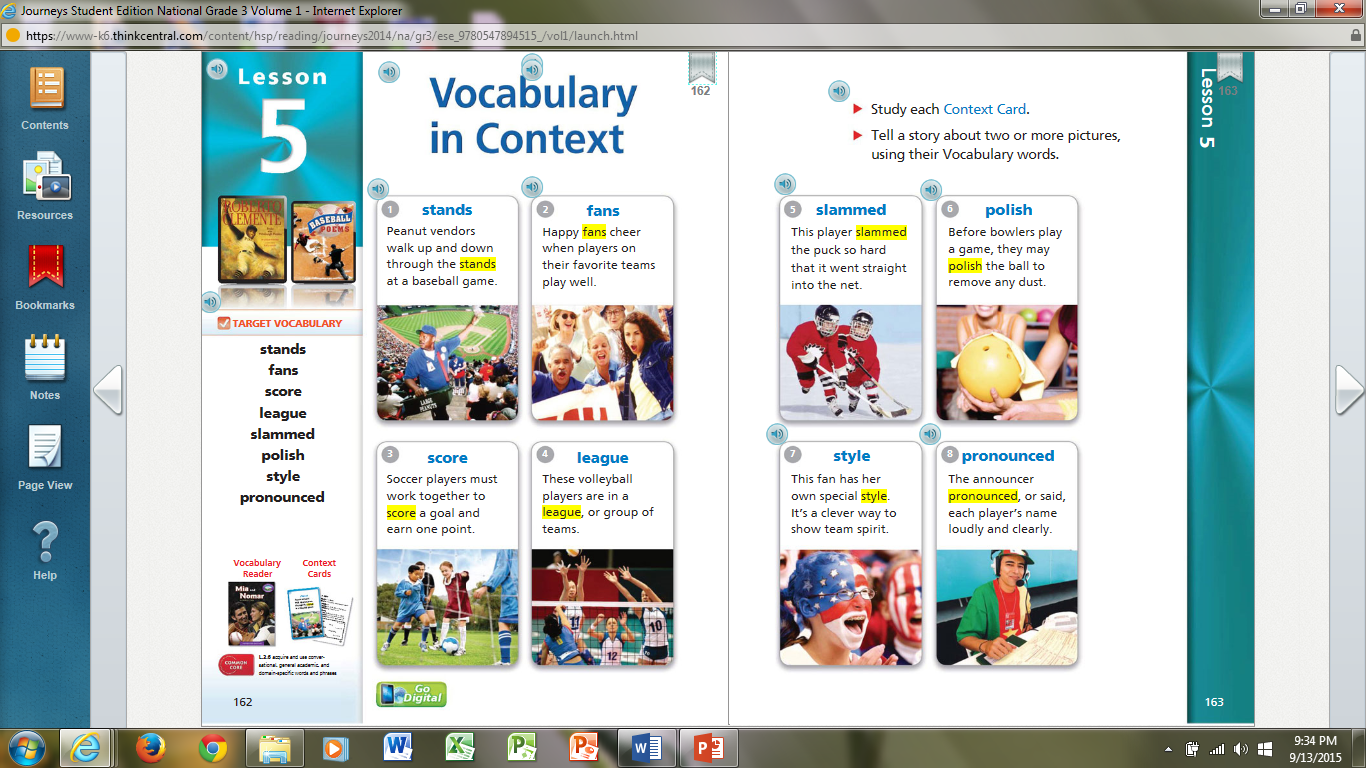 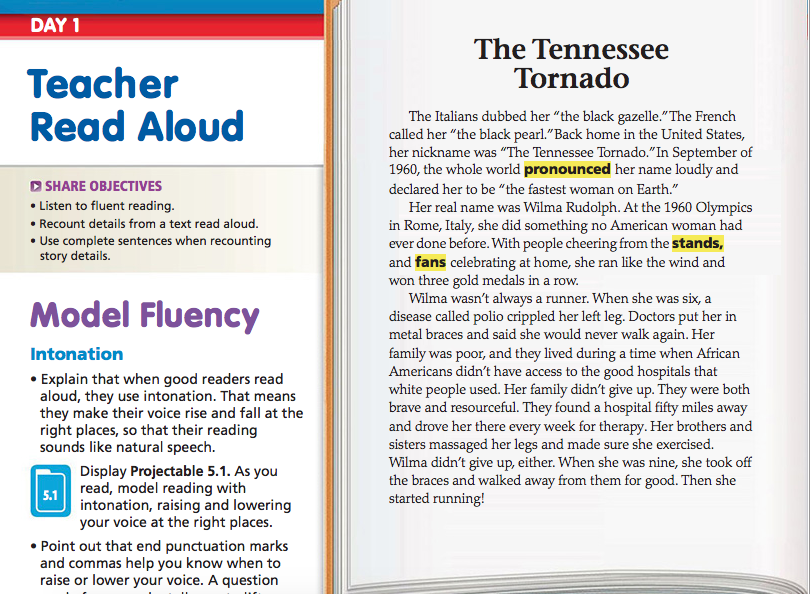 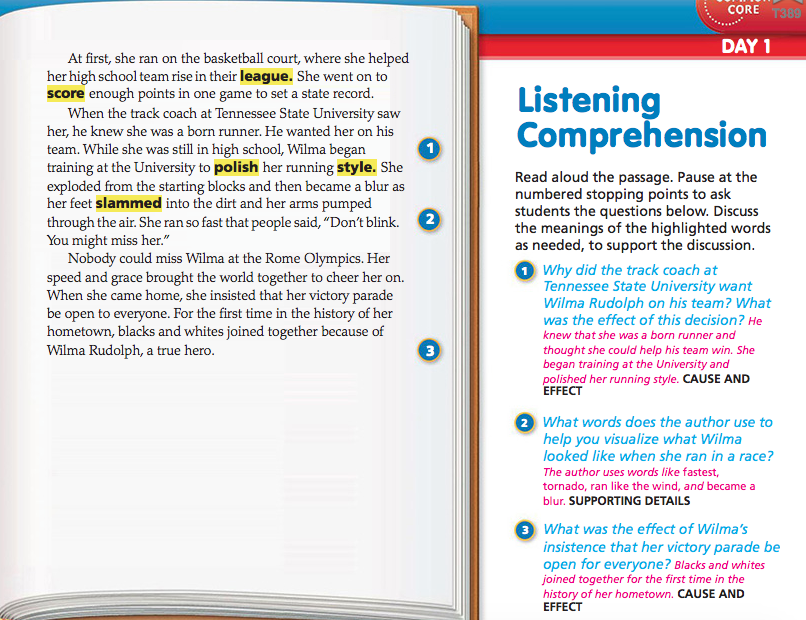 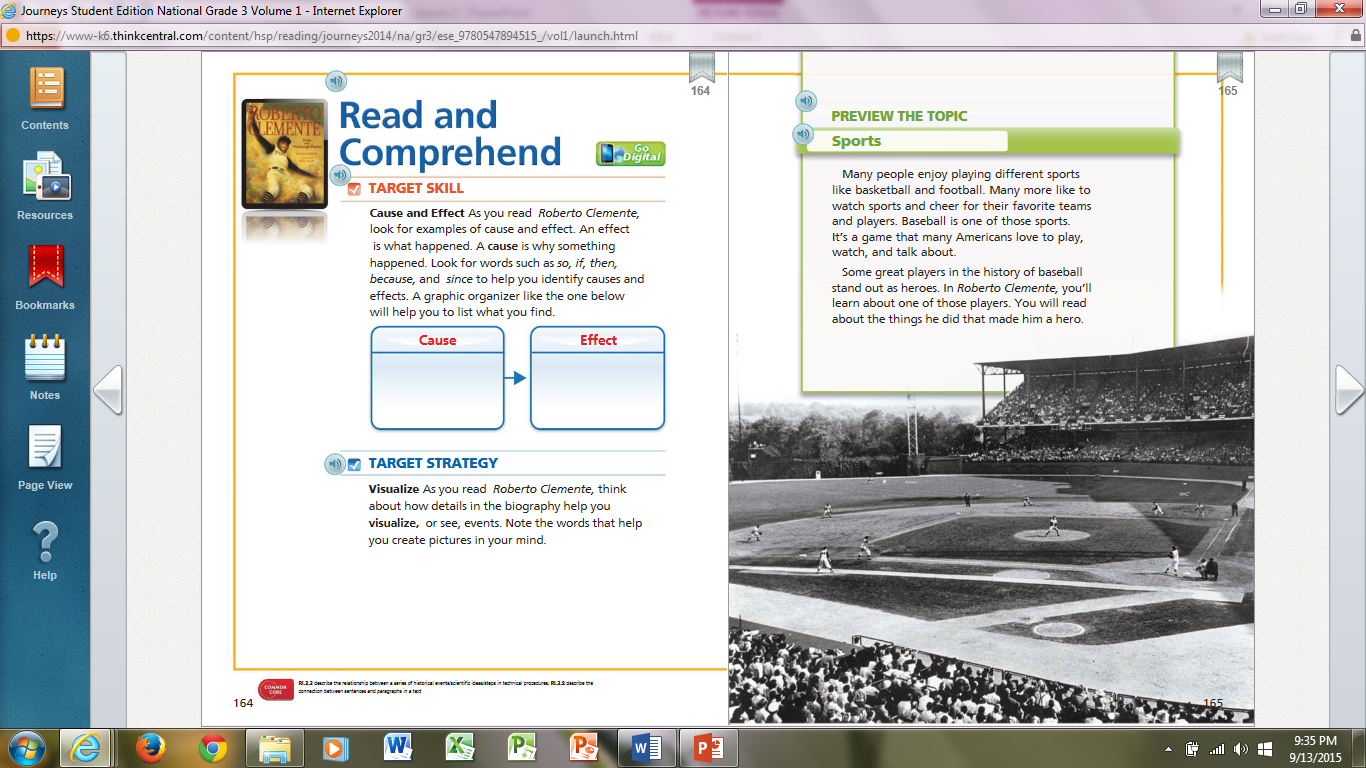 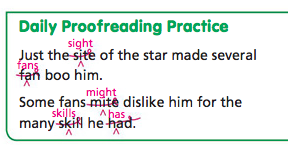 Just the site of the star made several fan boo him.
Some fans mite dislike him for the many skill he had.
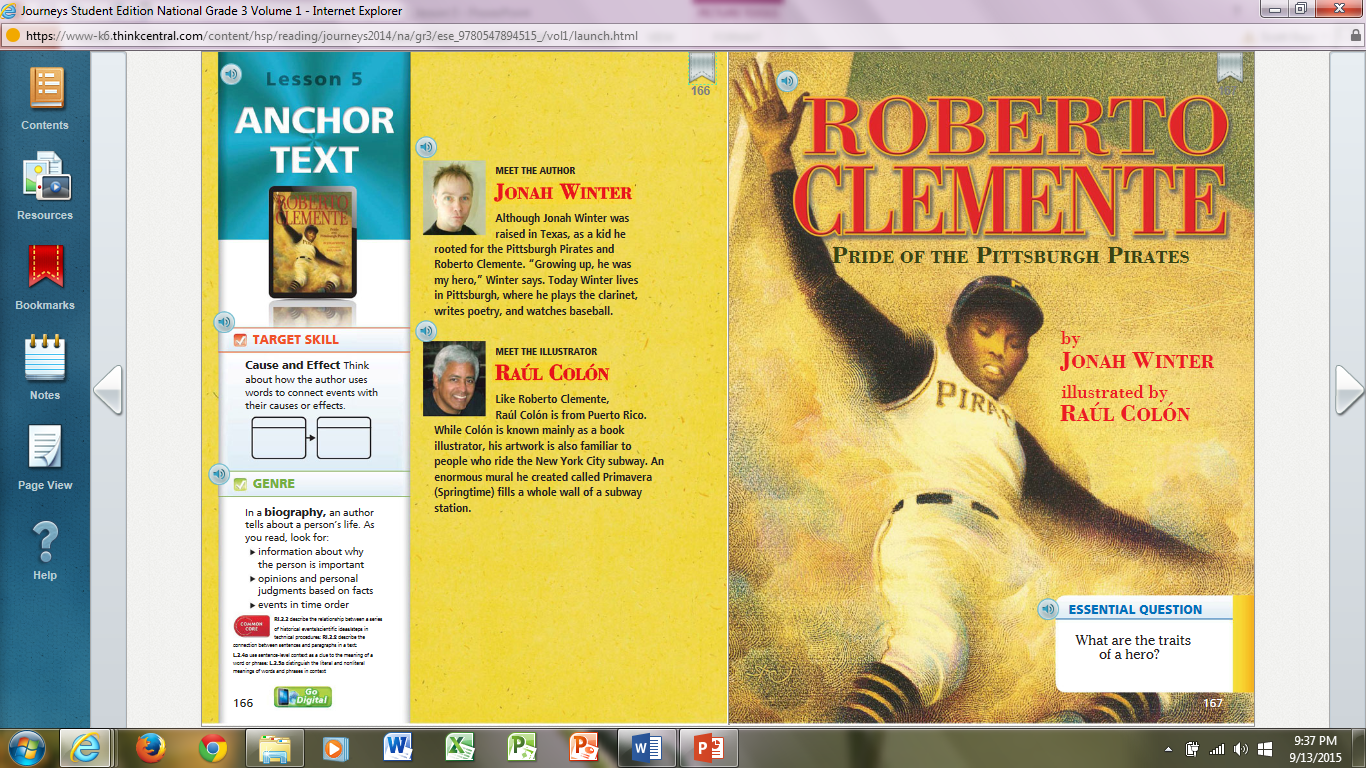 Student Edition
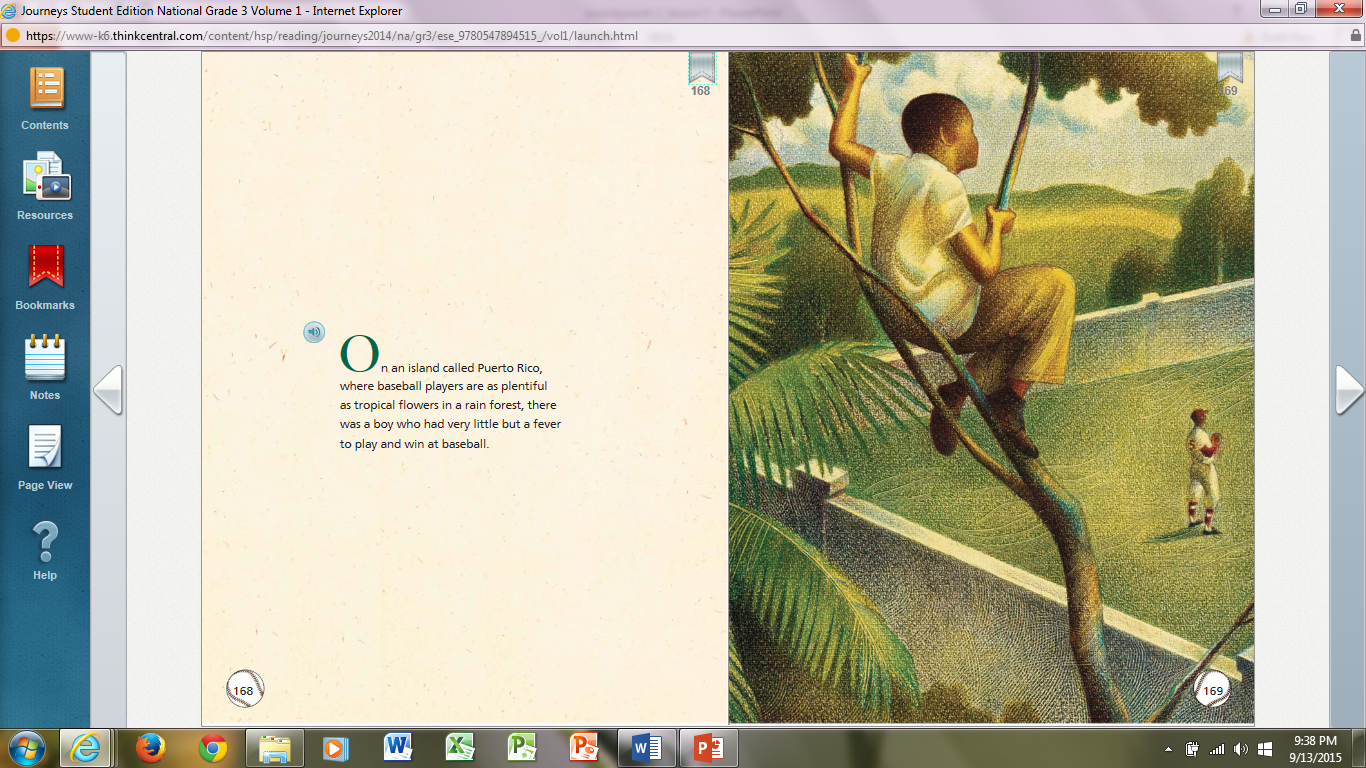 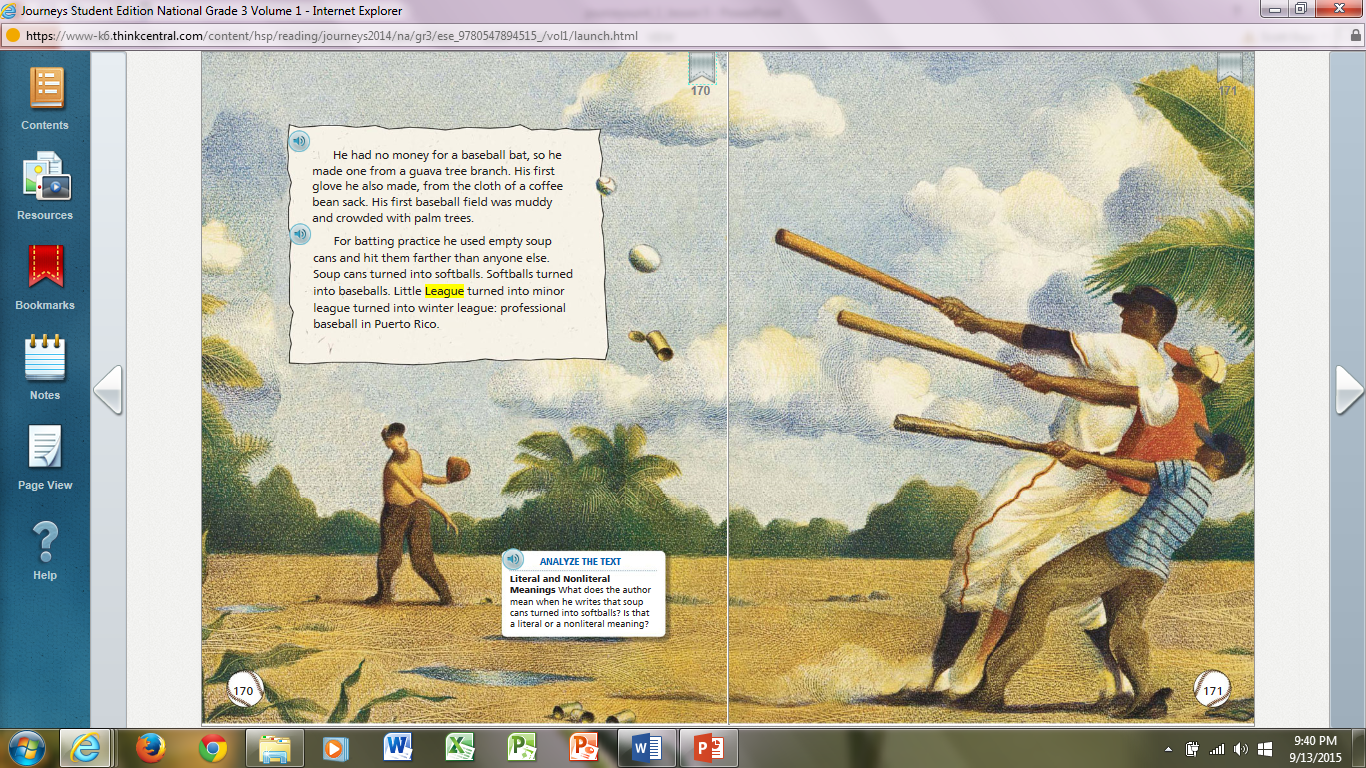 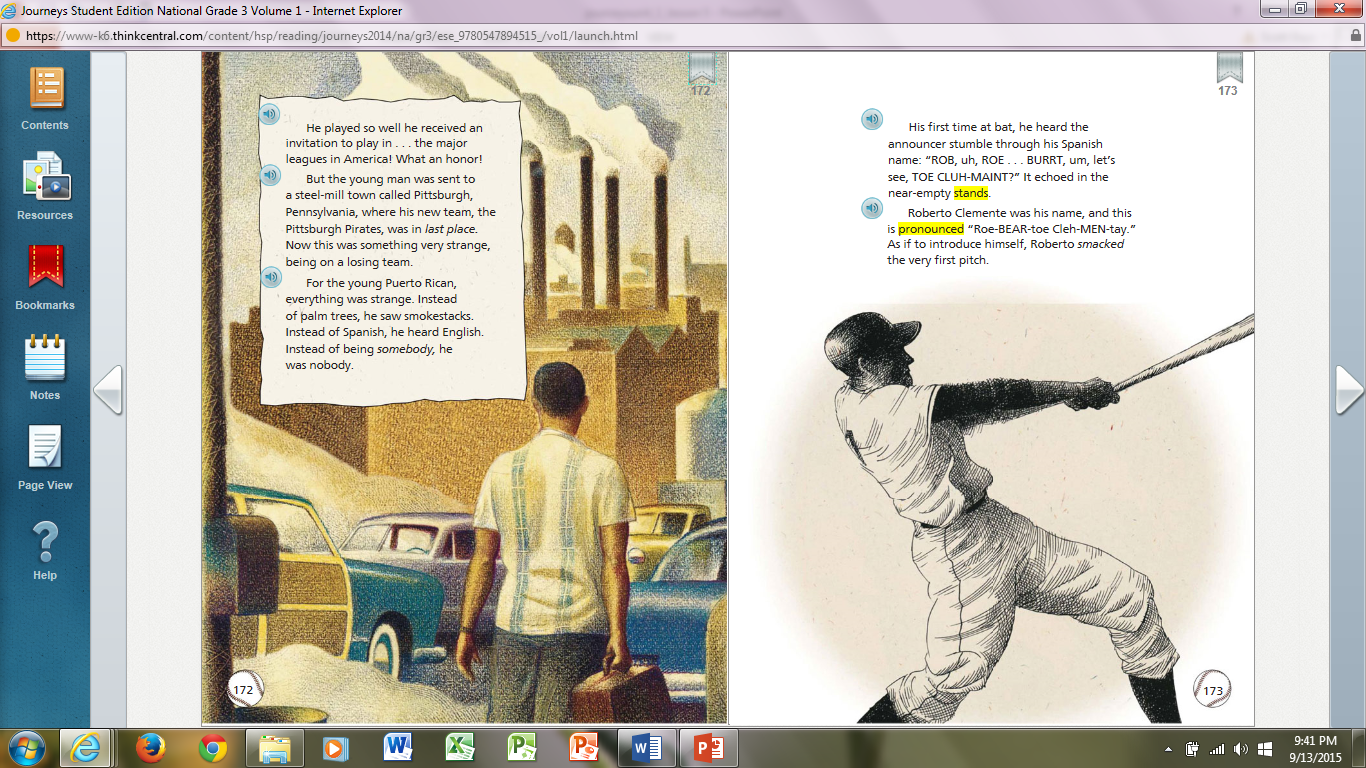 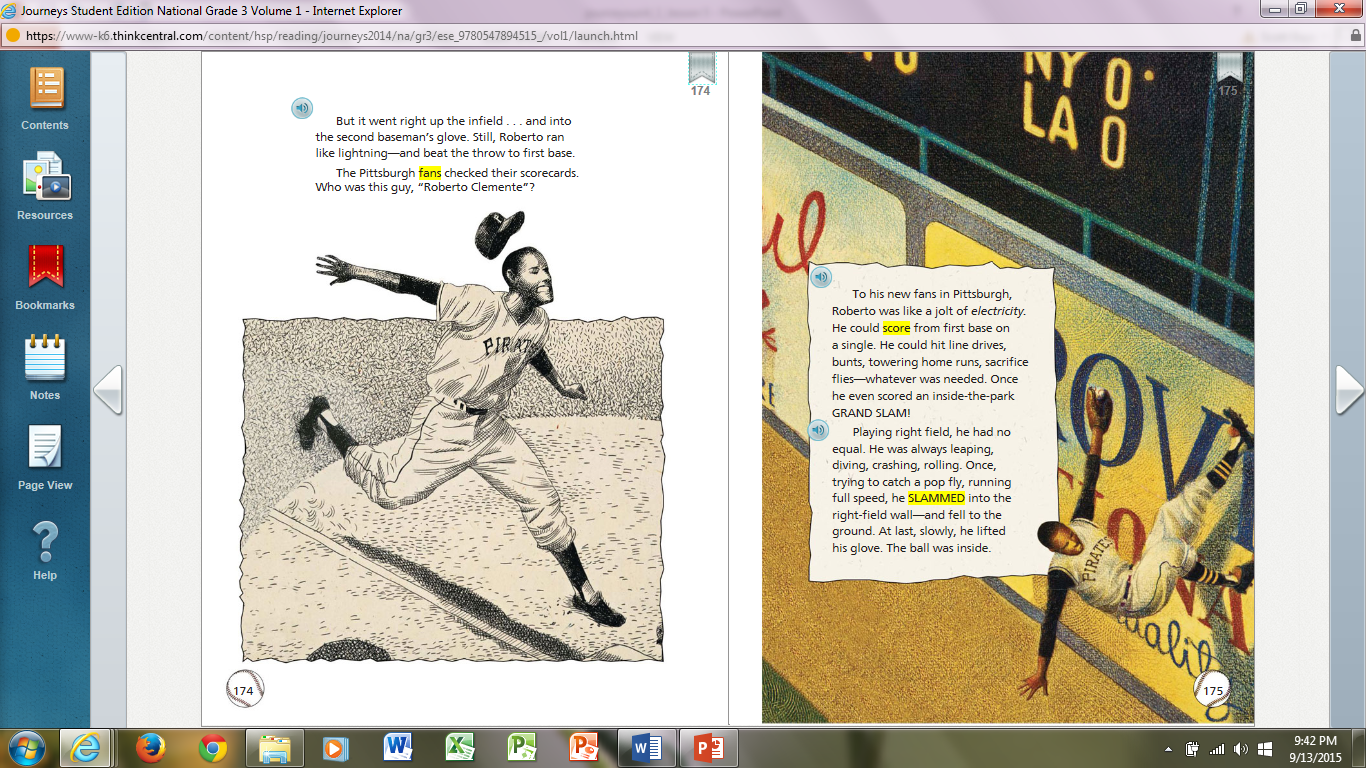 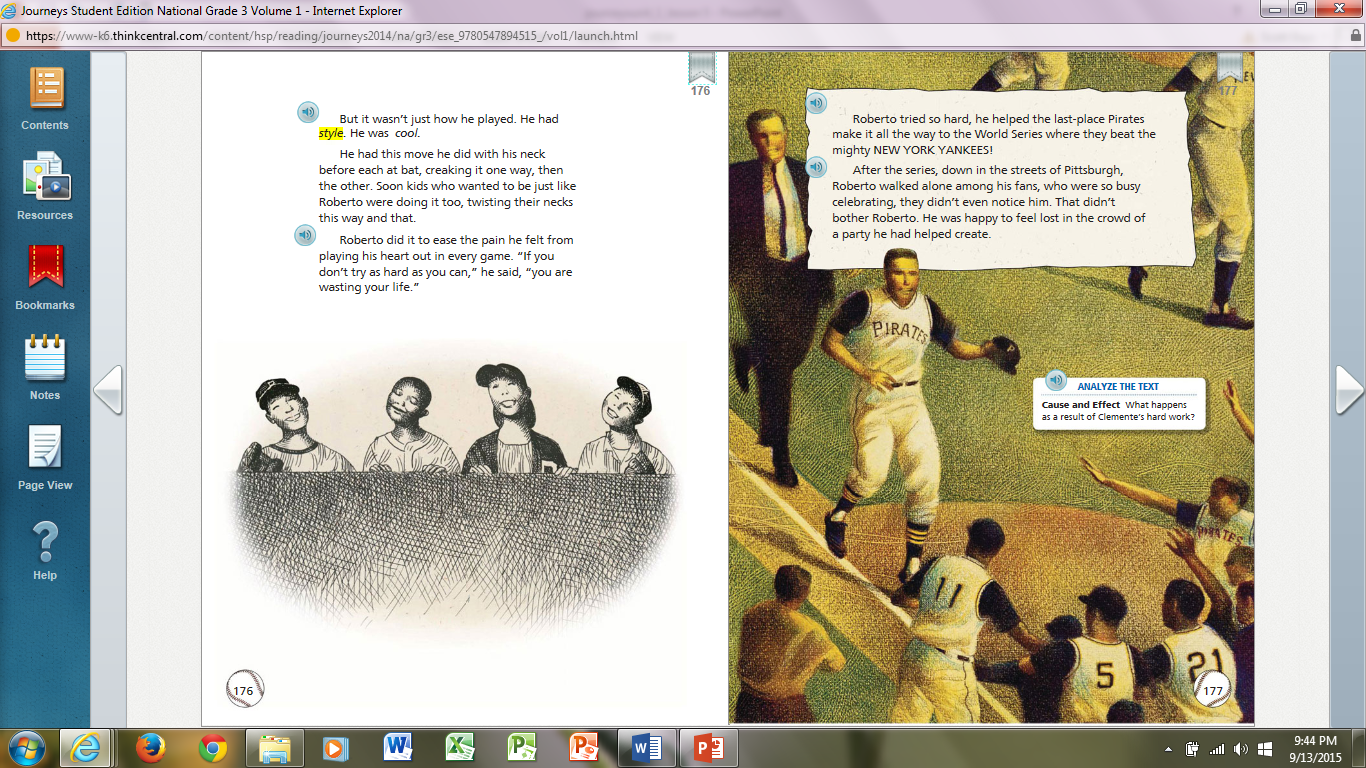 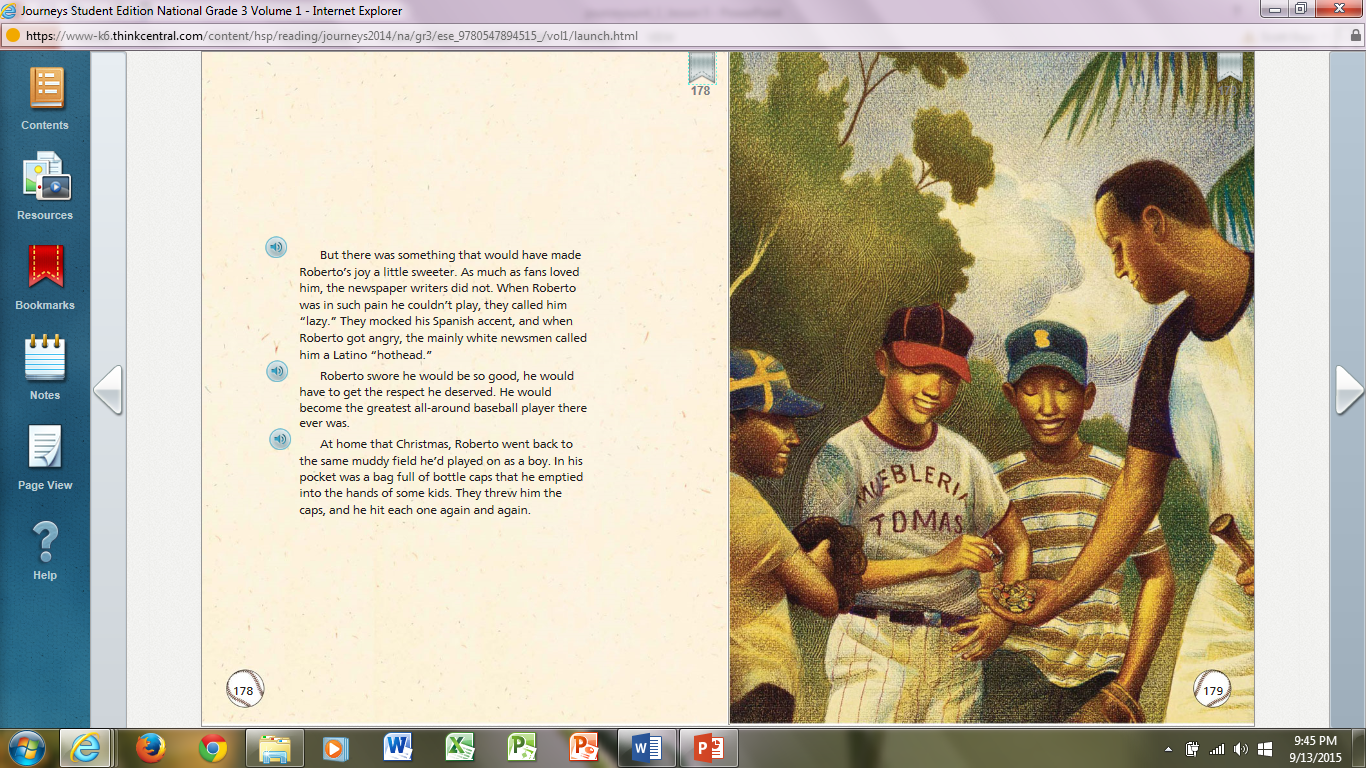 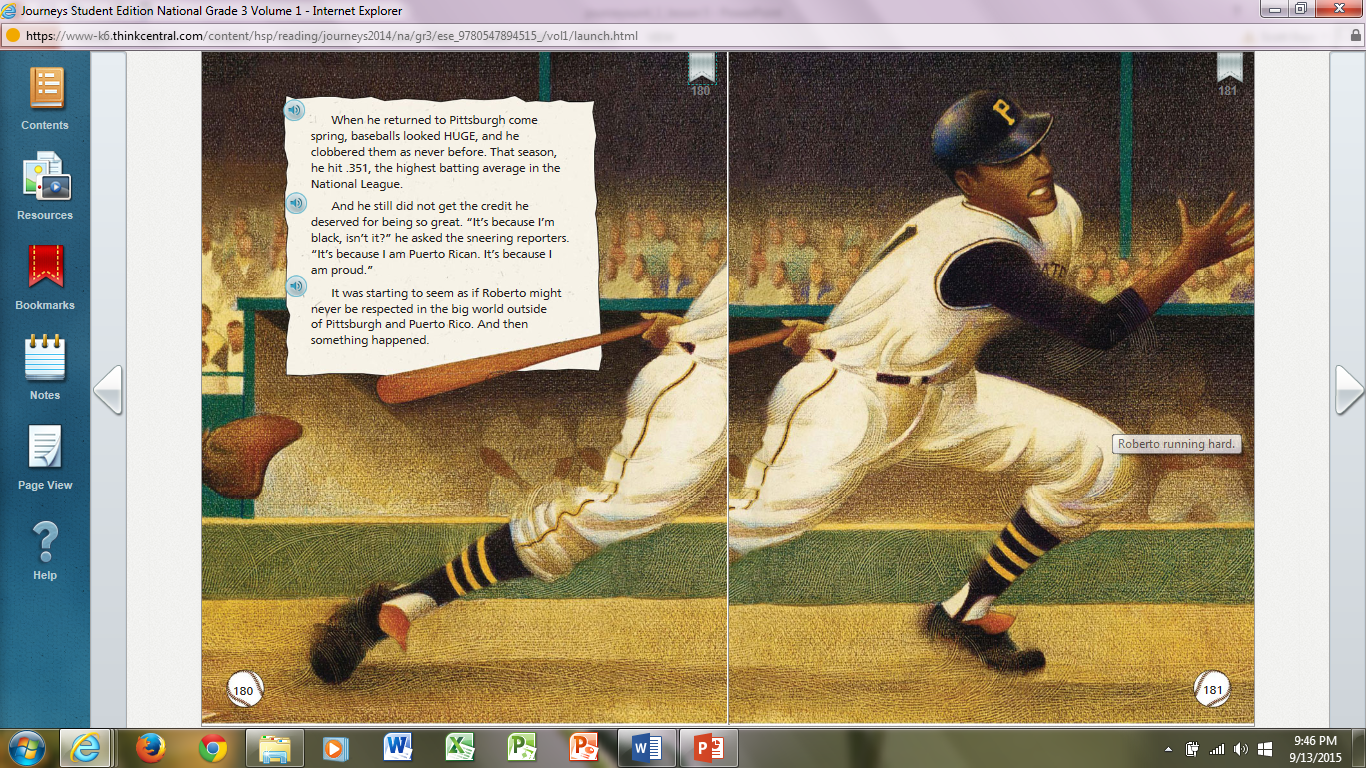 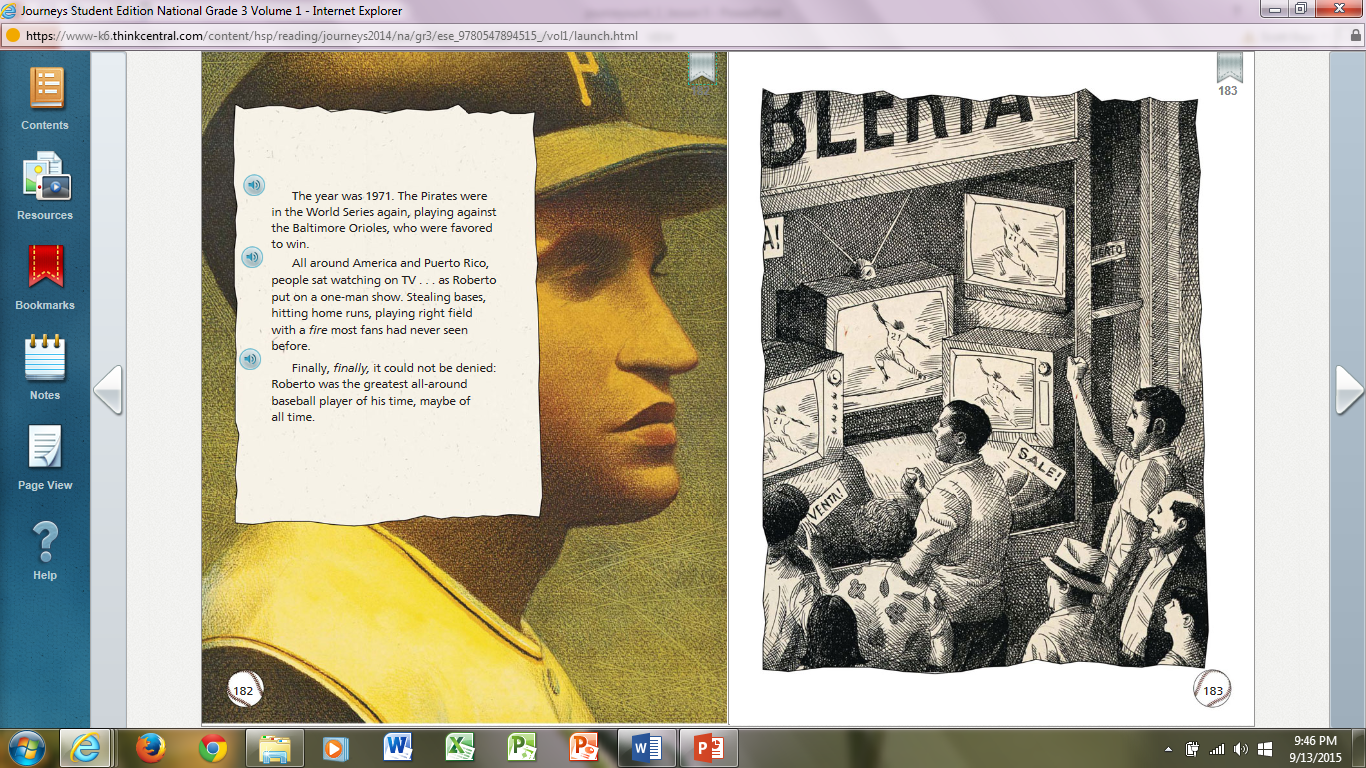 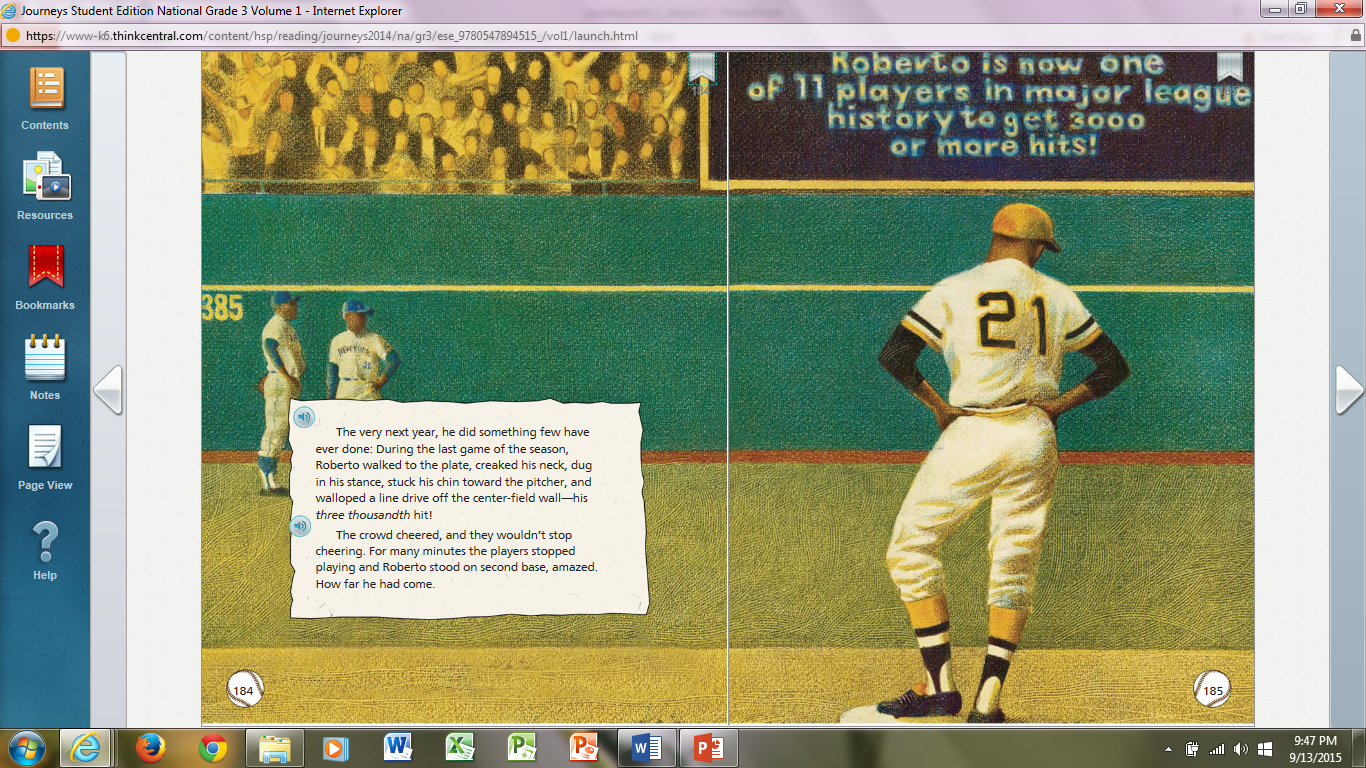 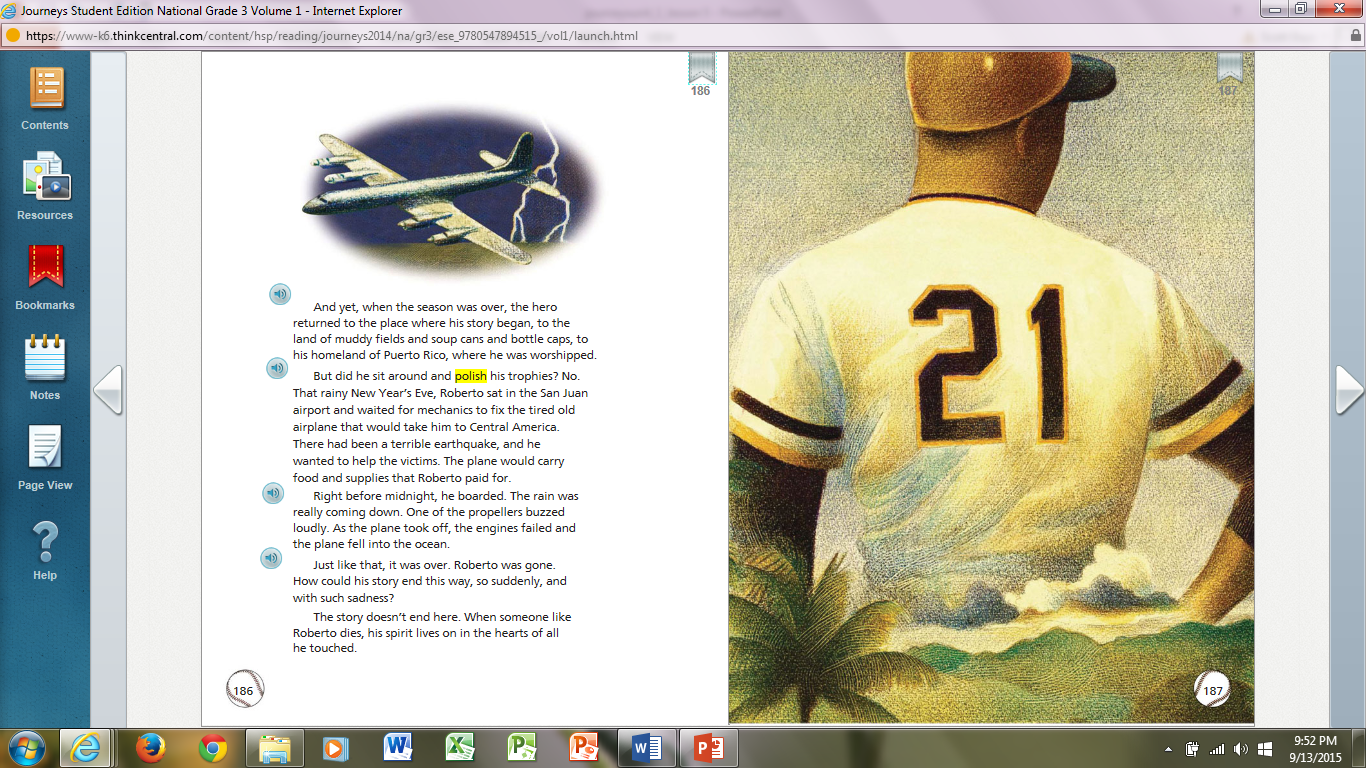 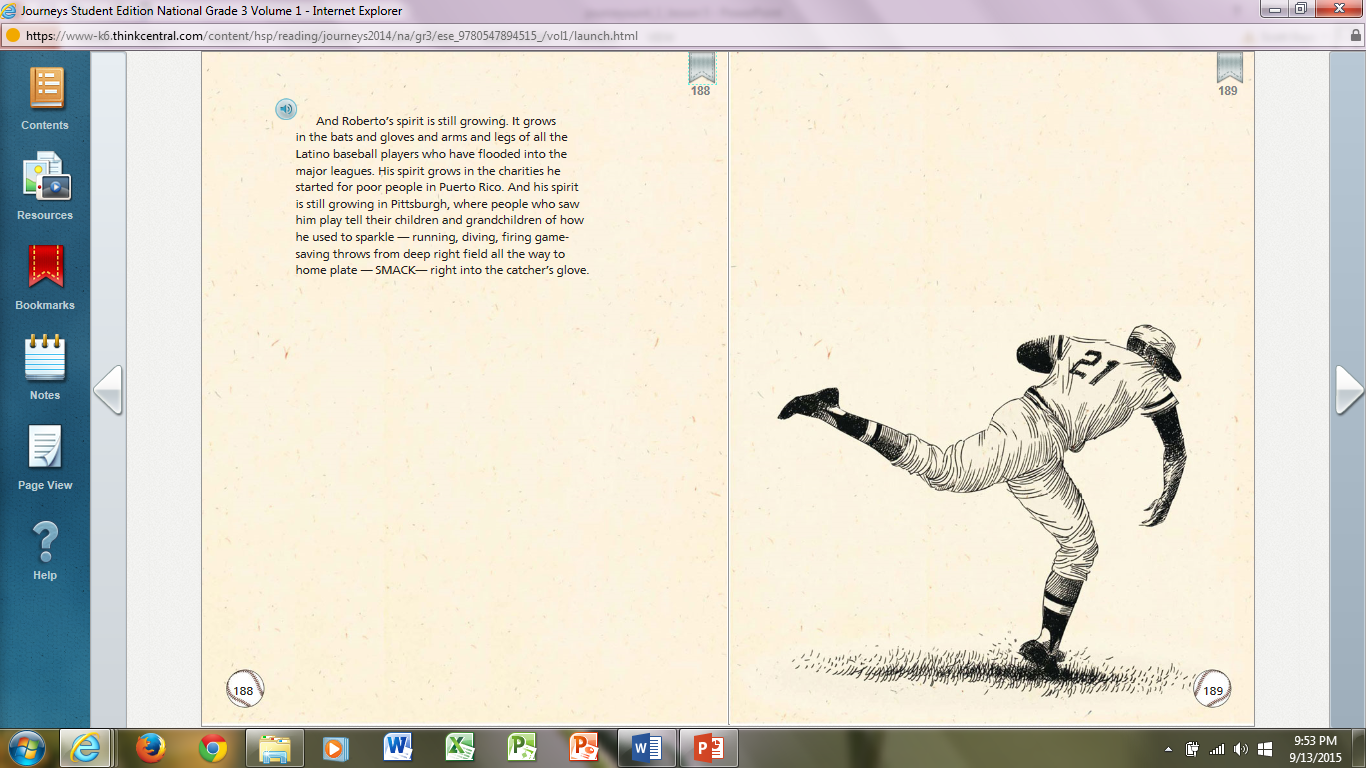 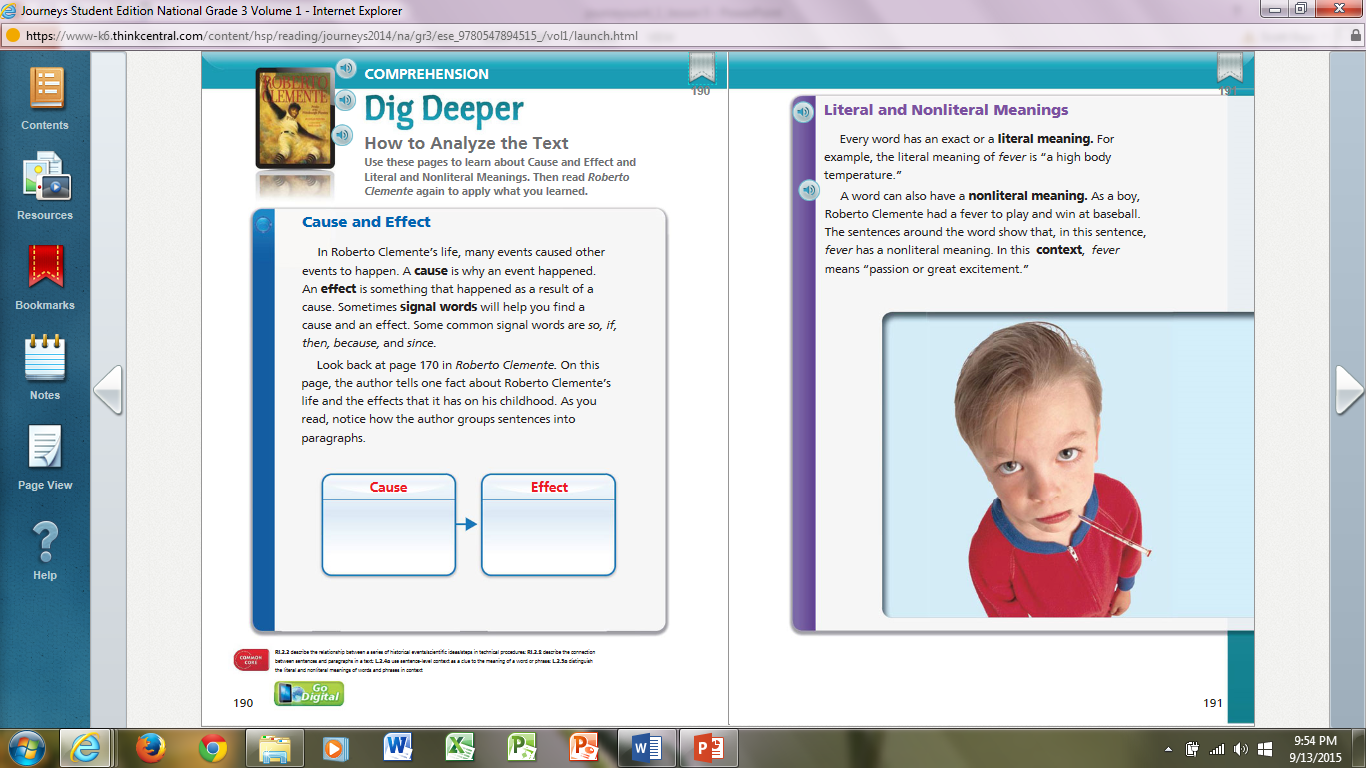 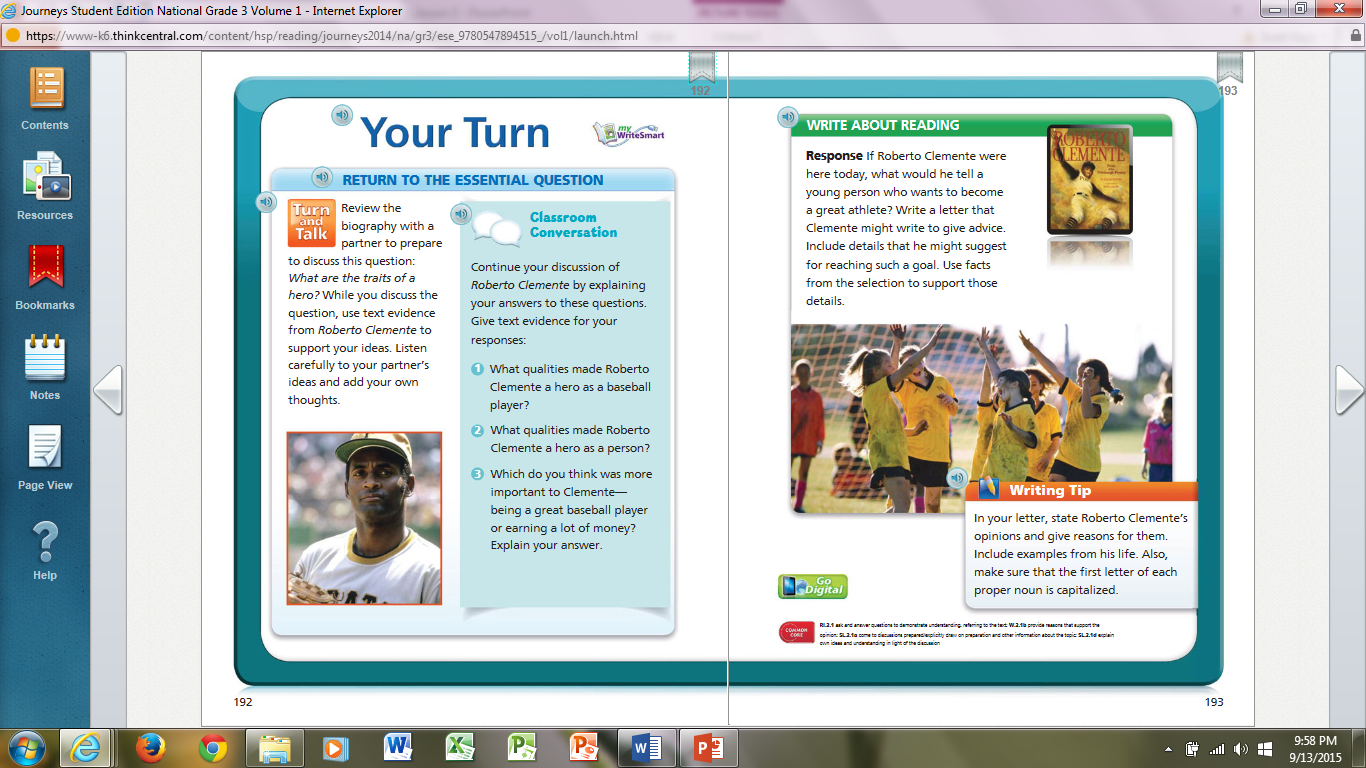 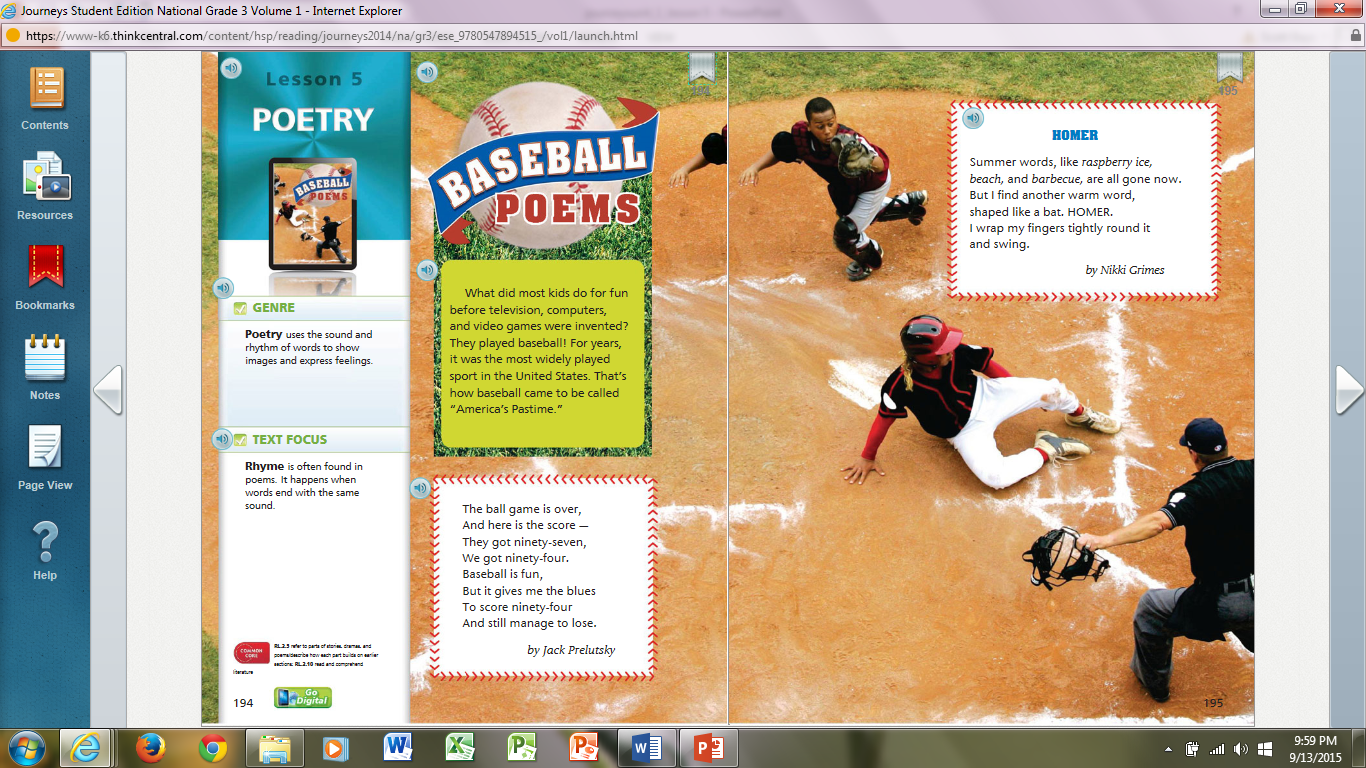 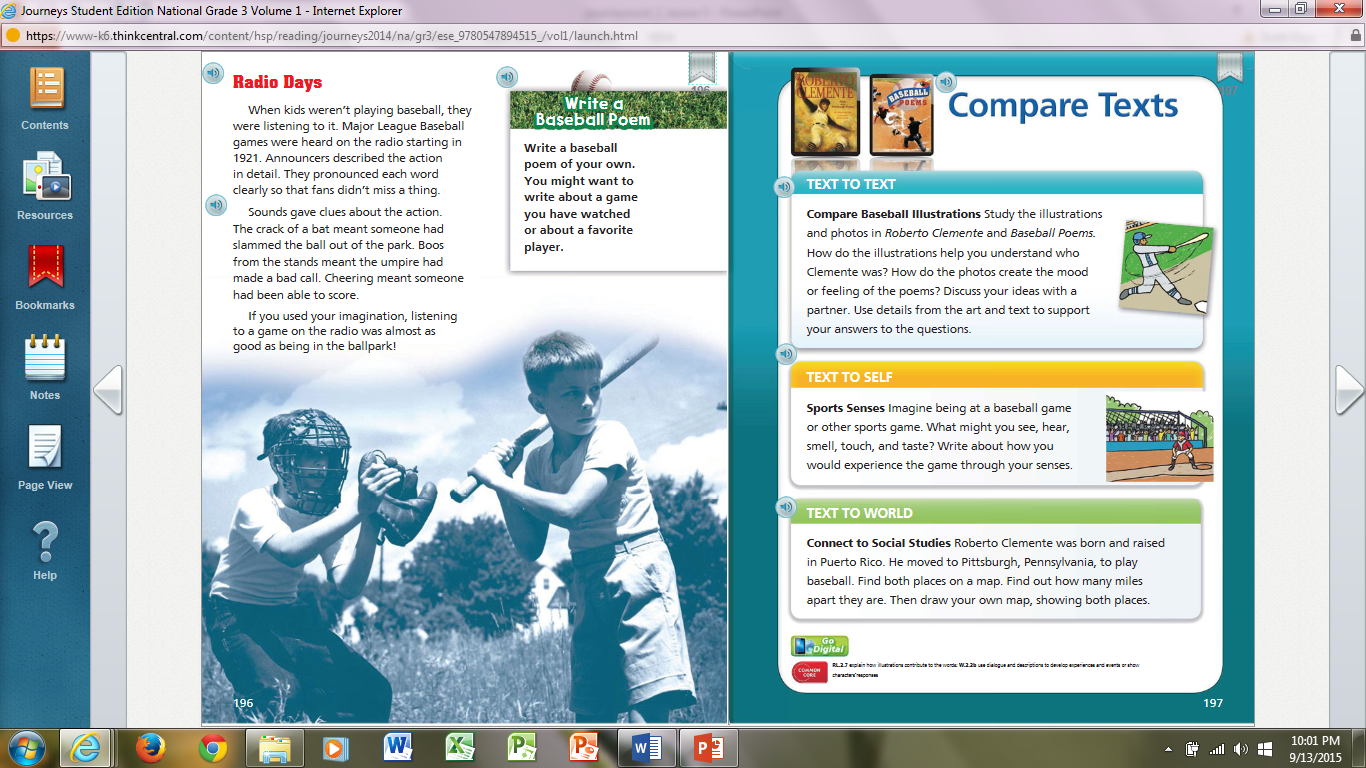 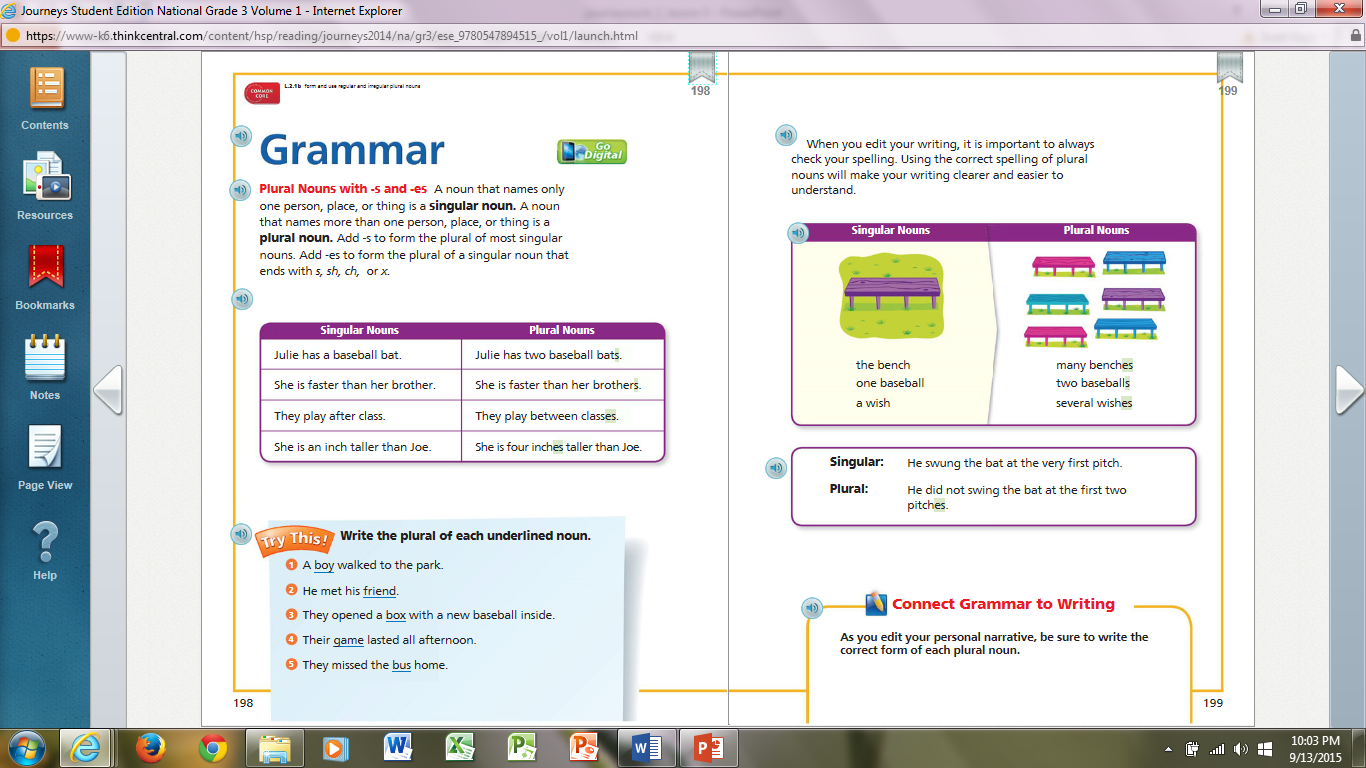 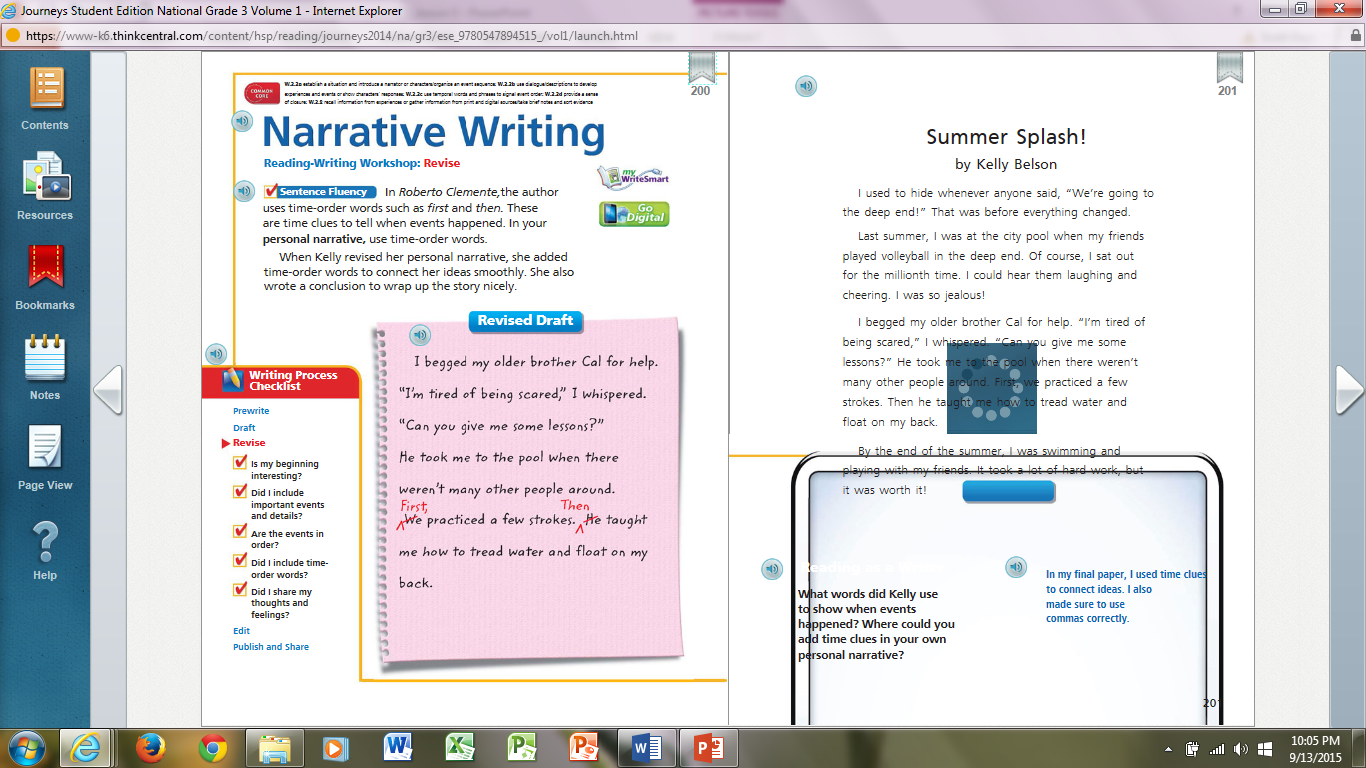 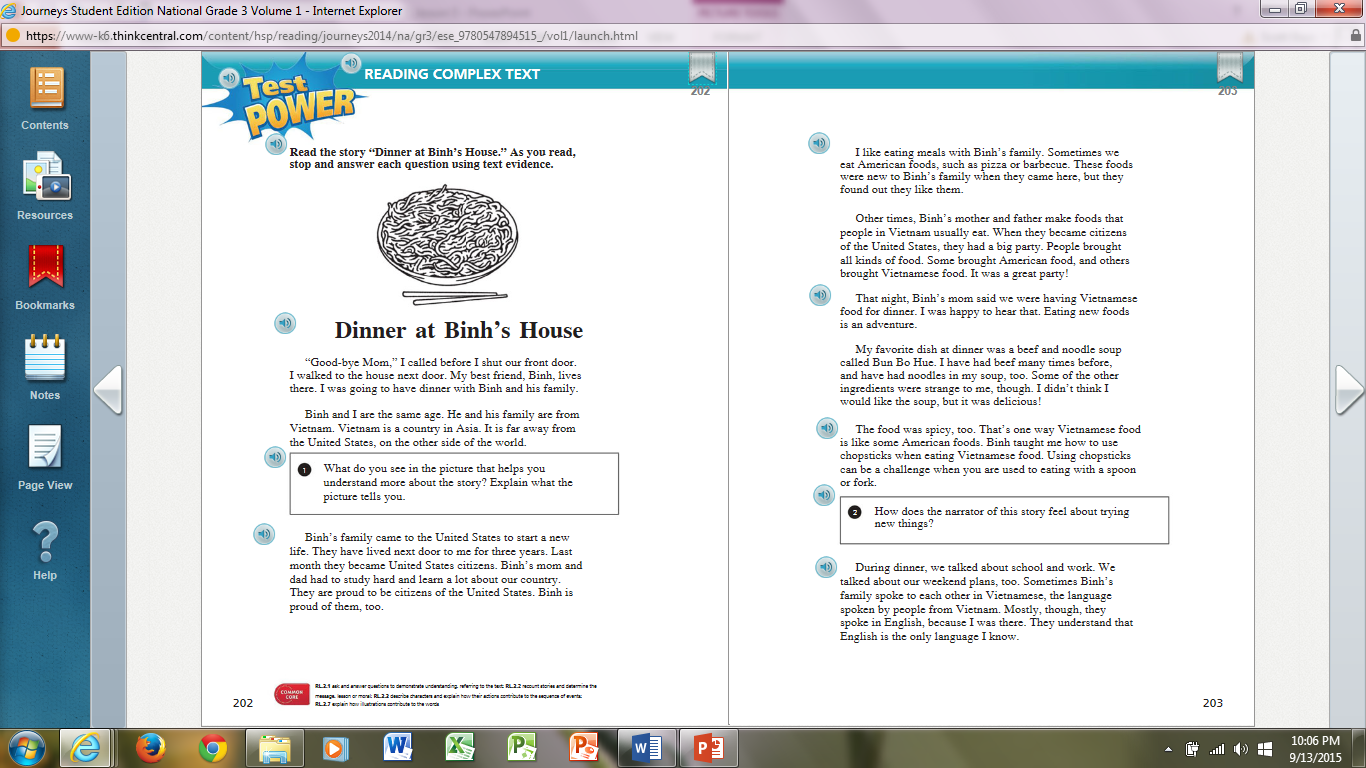 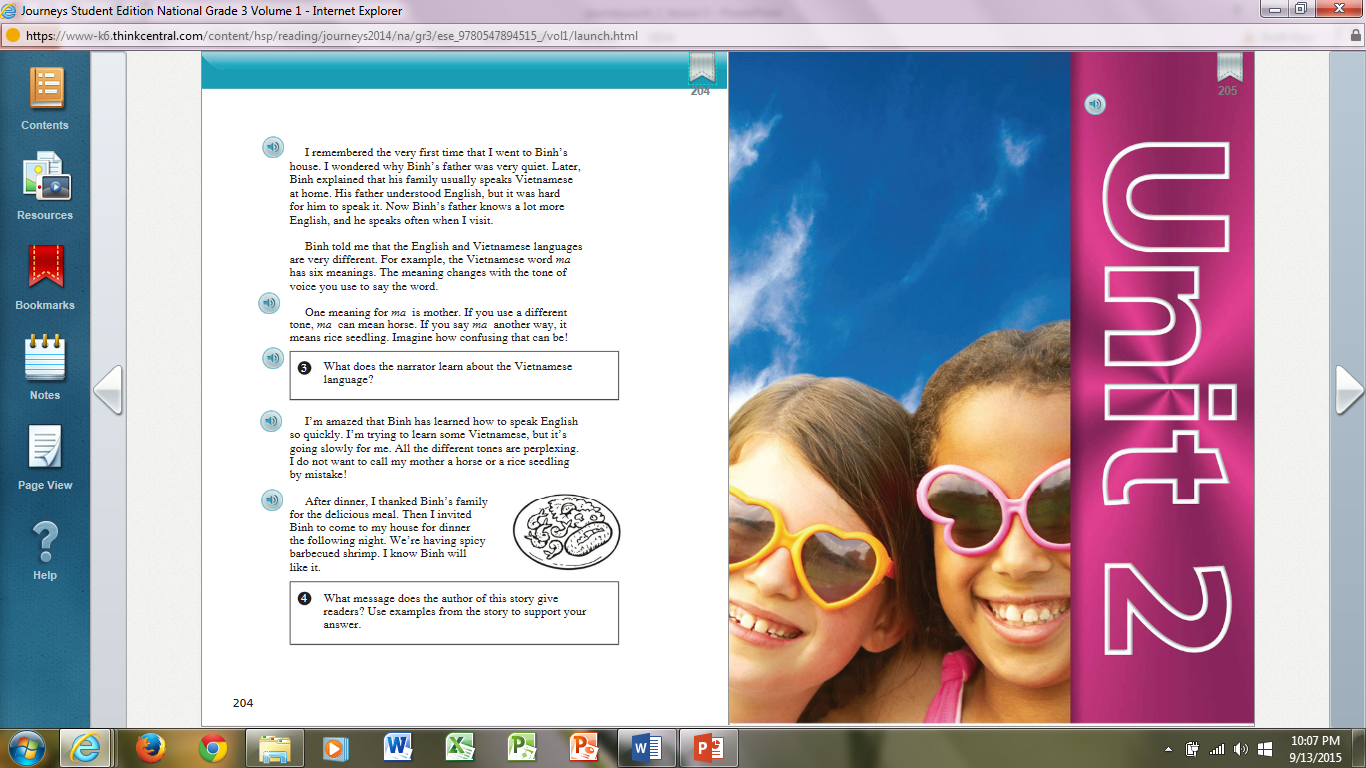 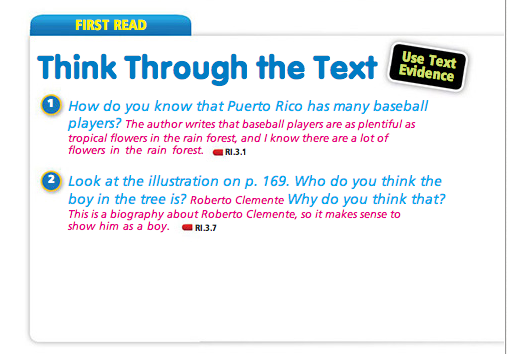 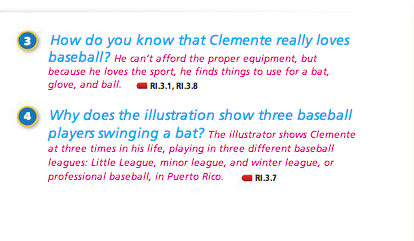 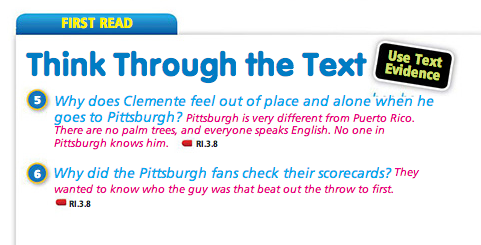 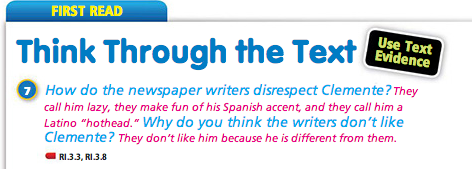 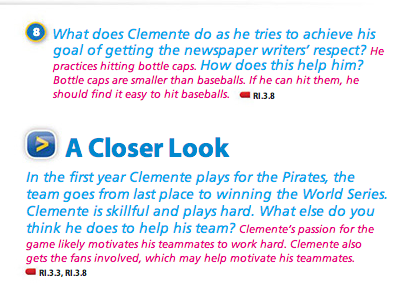 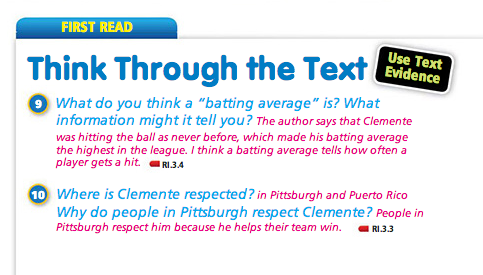 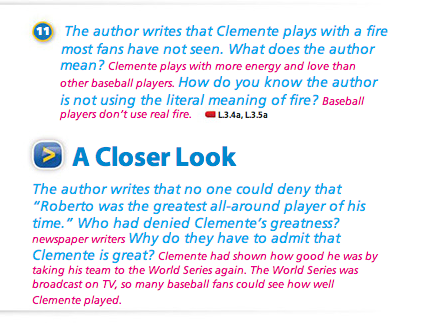 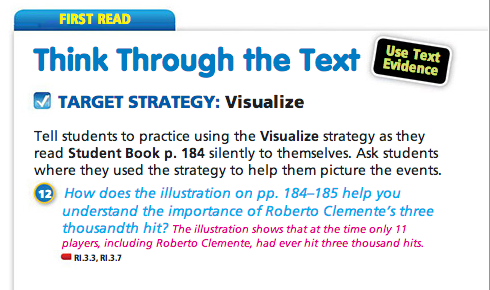 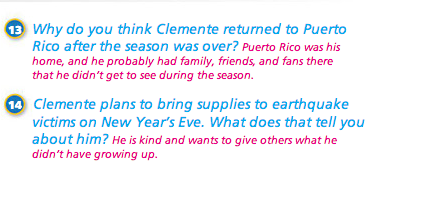 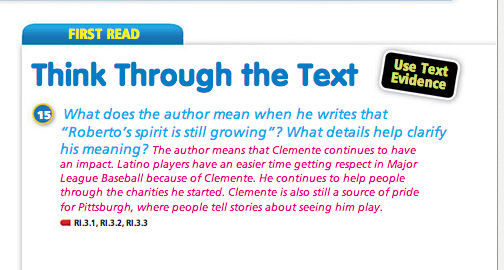 Day 1
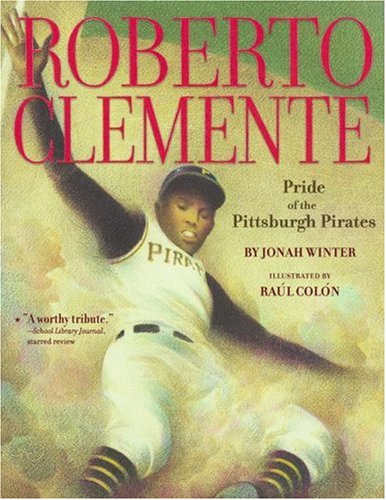 Day 2
Day 3
Day 4
Day 5
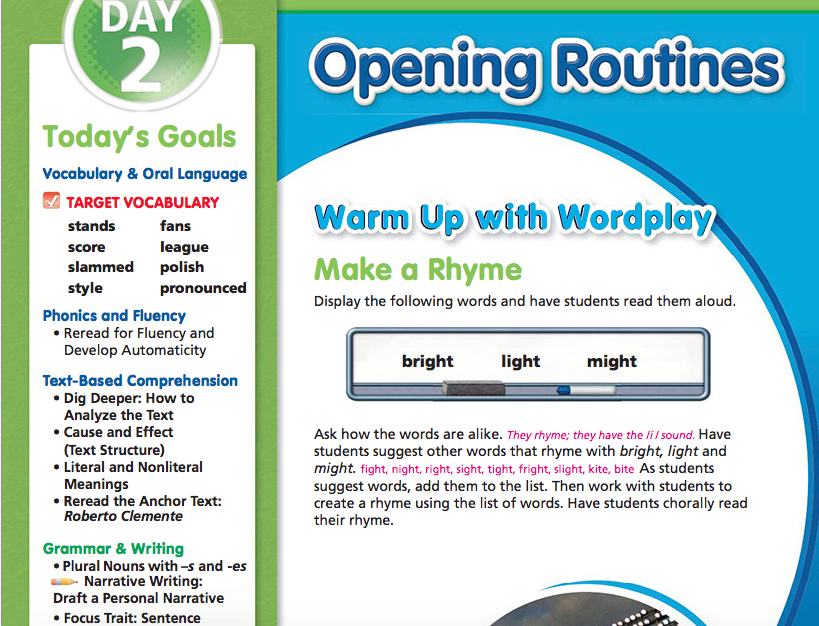 All the kid on the block want to do well in sports.
You need a good minde and many skill to be a champ.
Day 2
Daily Phonics
Daily Vocabulary Boost
Reread for fluency and develop automaticity
Dig Deeper: How to Analyze the Text 
Your Turn
Performance Task
Grammar        Projectable  
Narrative Writing
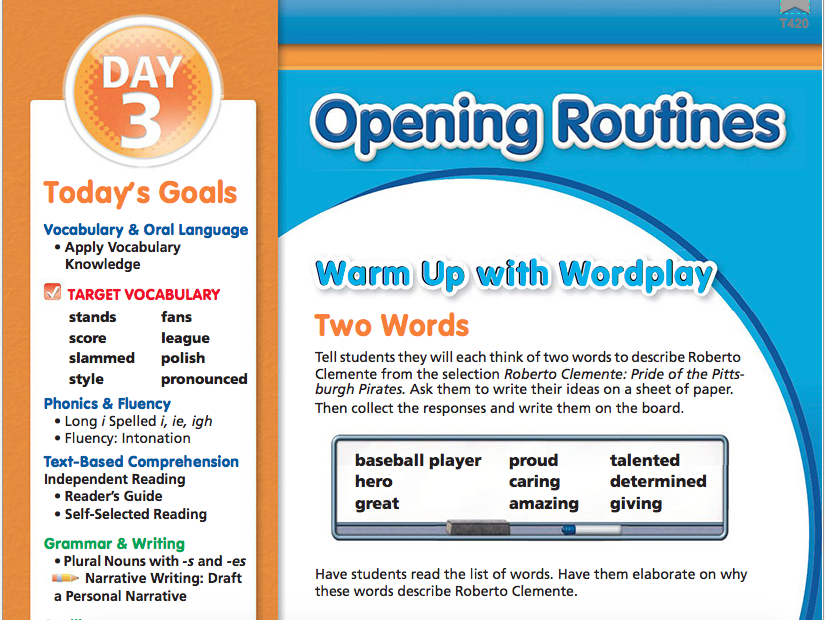 In the three game we played, we had to fite hard to win.
Tammy had milde sprains in both ankle after the last game.
Daily Phonics
Daily Vocabulary Boost
Phonics Review
Fluency
Independent Reading   RNB 
Read the Summary
Read for Fluency and Reading Rate
Apply Vocabulary Knowledge
Make Connections
Glossary Skills
Quickwrite
Grammar    RNB p.
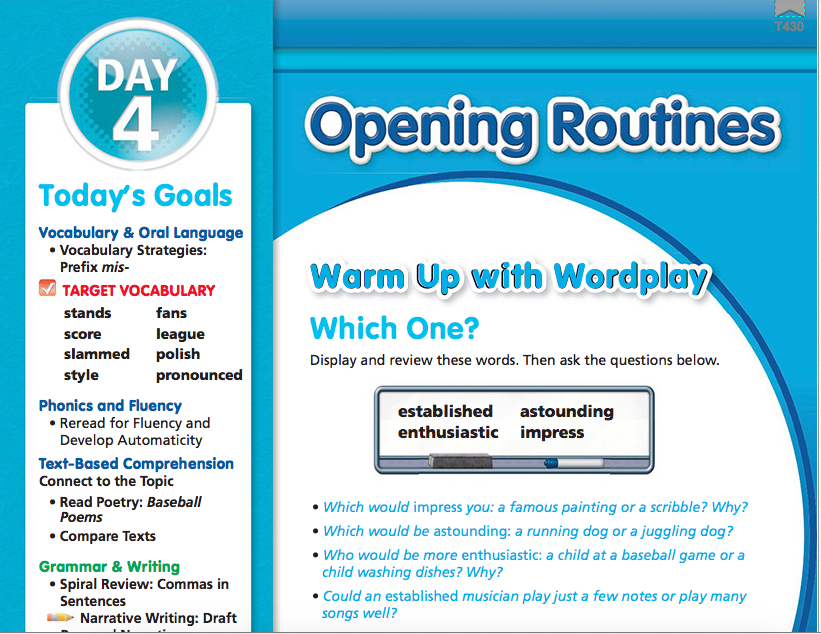 The kids on the playground. Broke a windo with a baseball.
The baseball couch told. Her team to 
Be more careful.
The pilet had been through three plane crashs.
He brought bunchs of flowers tighd together.
Projectable 
RNB
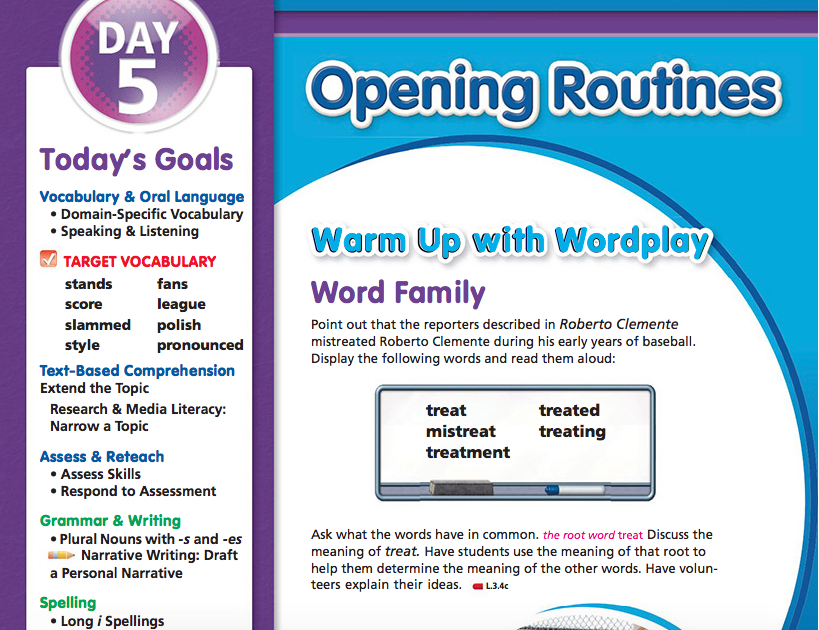 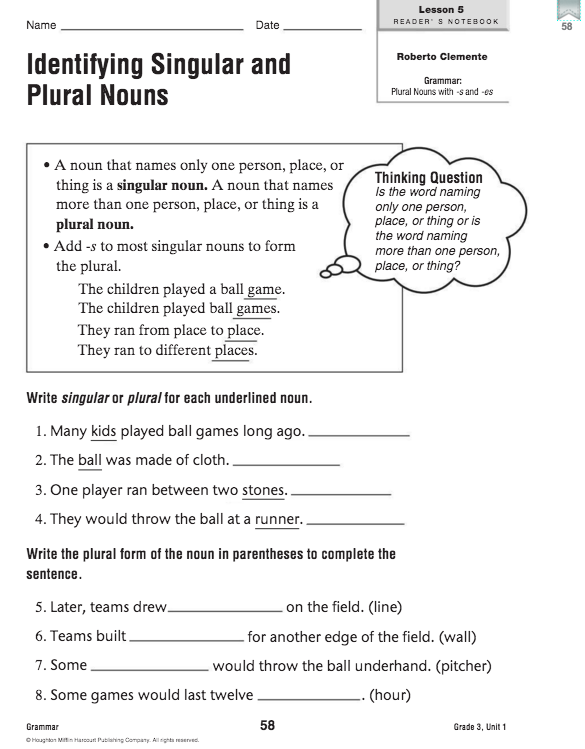 Reader’s Notebook
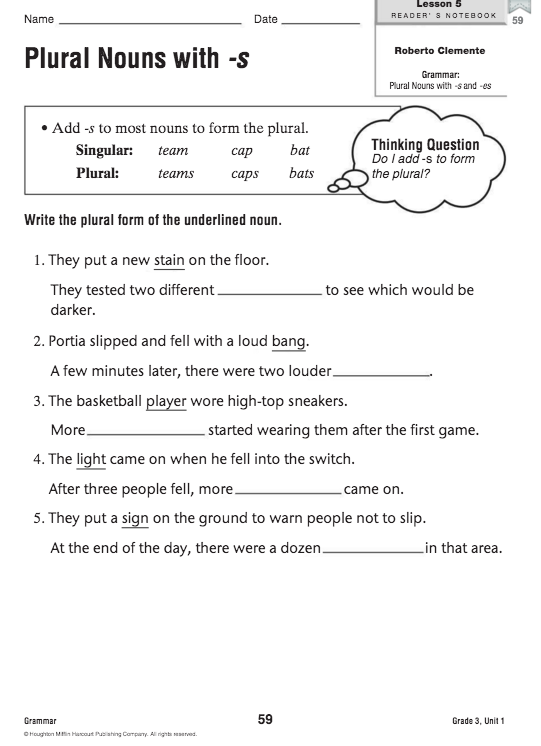 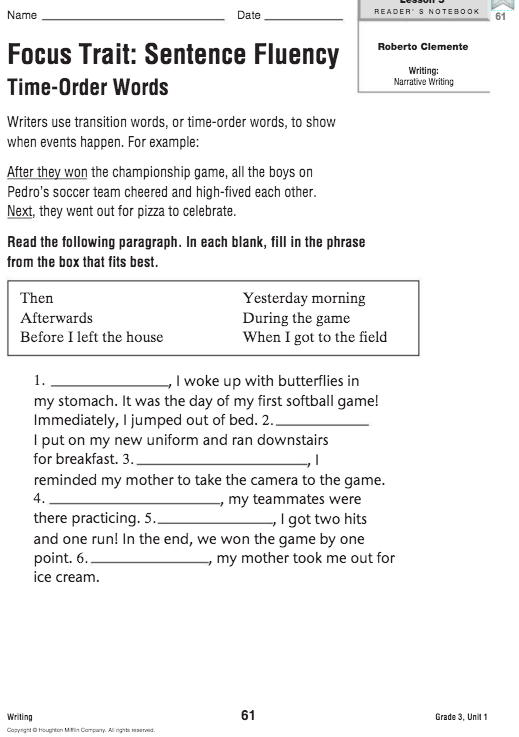 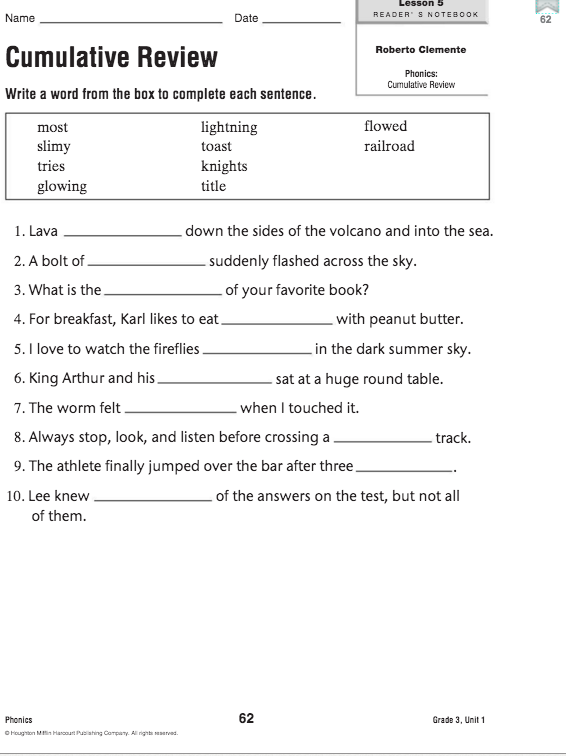 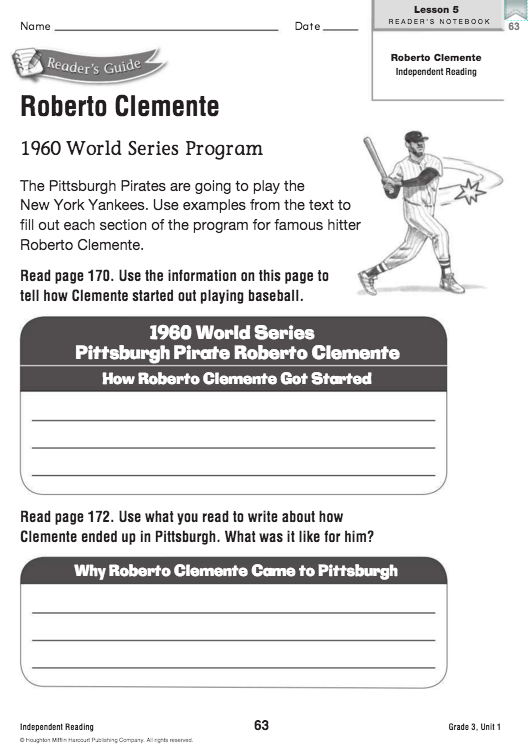 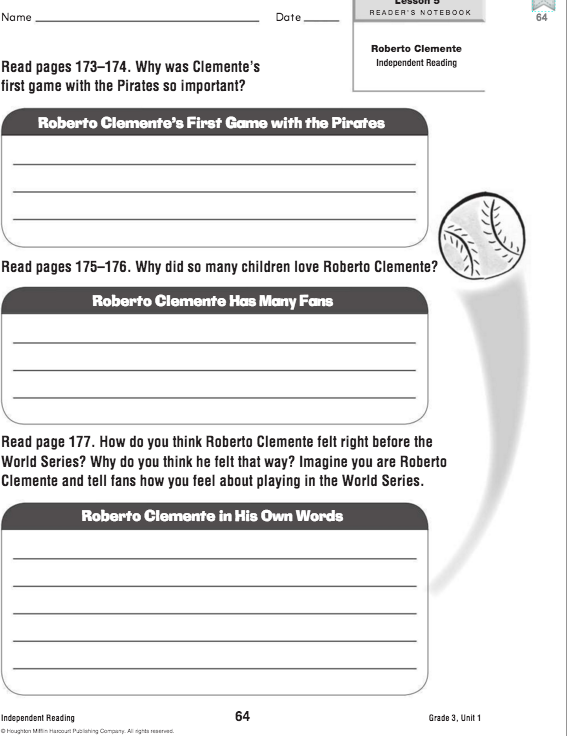 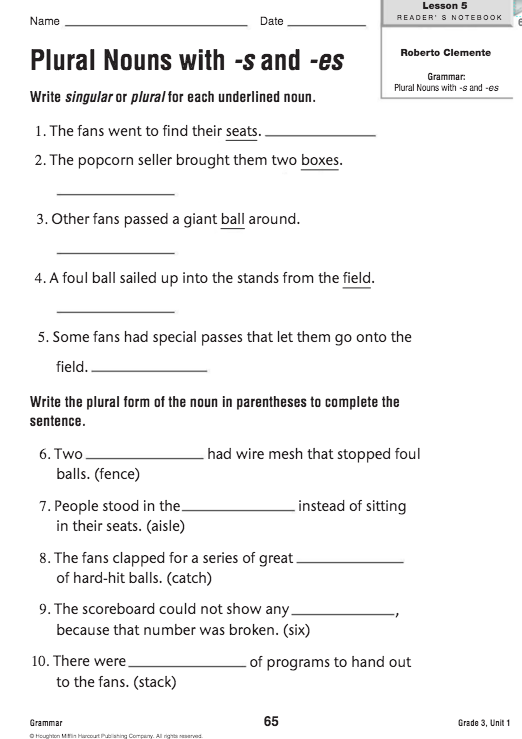 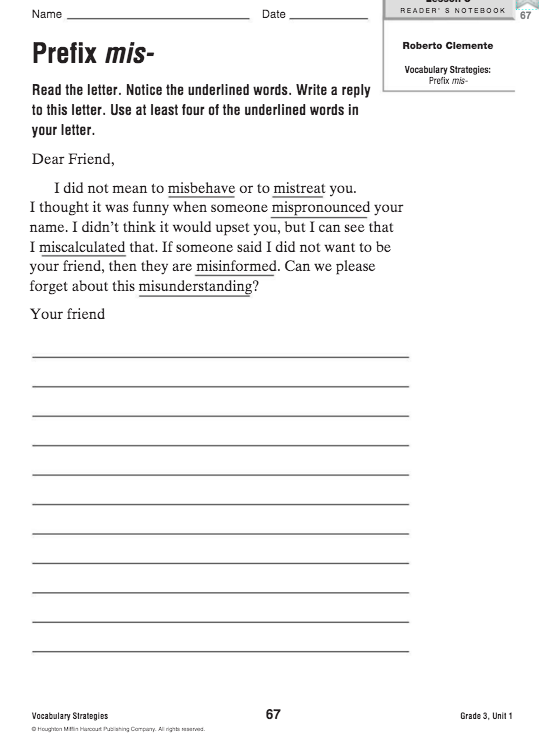 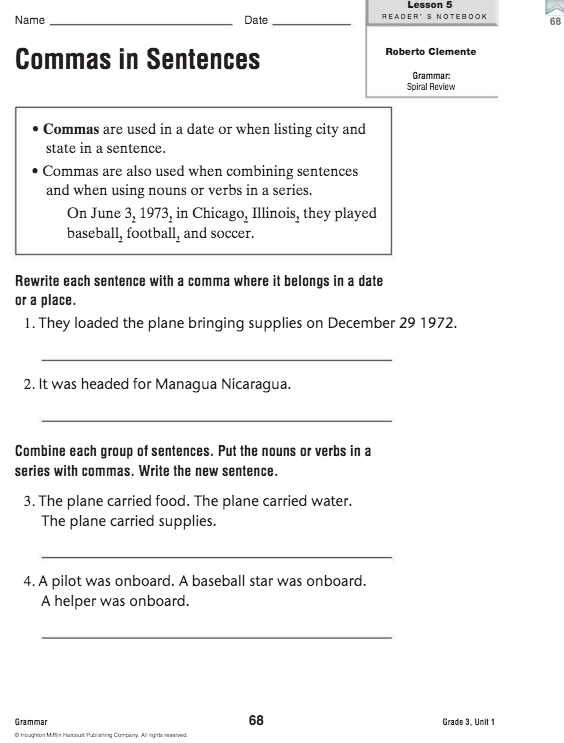 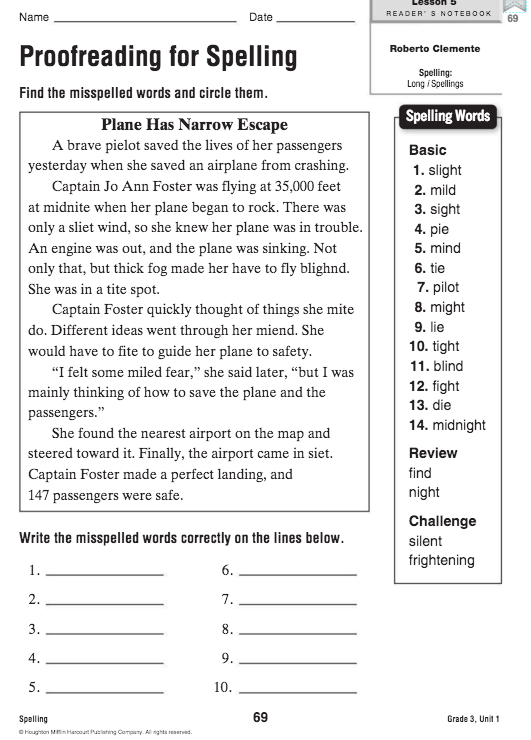 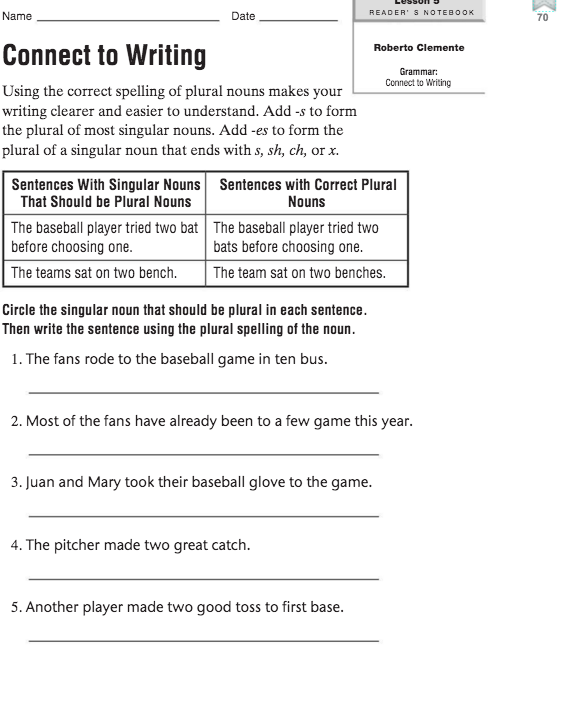 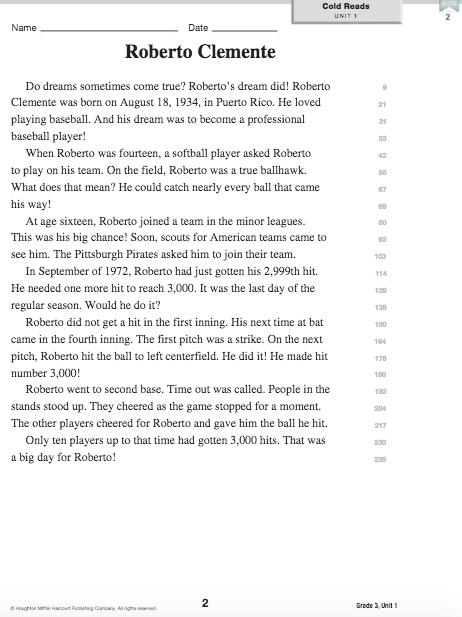 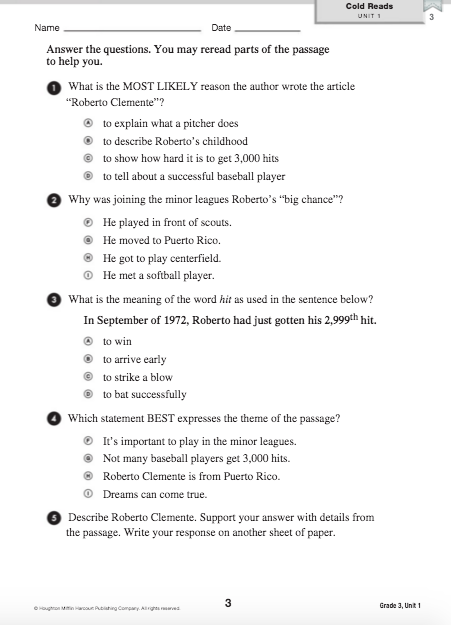 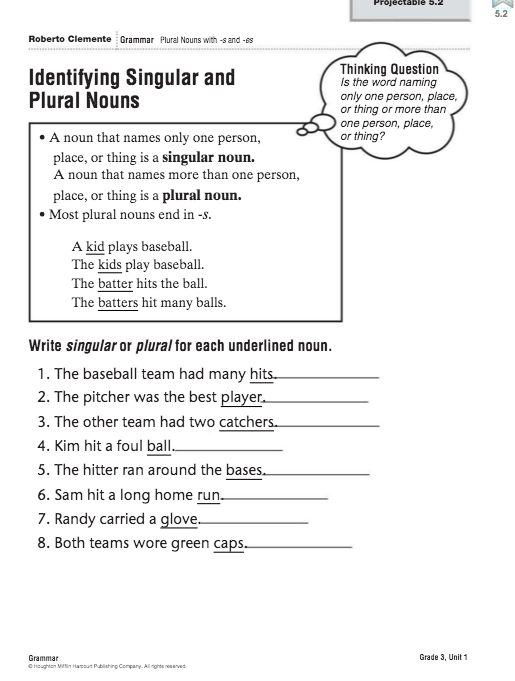 Projectable
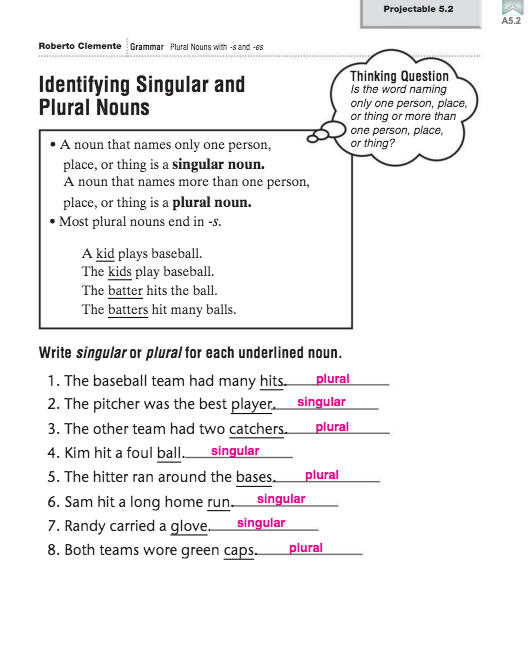 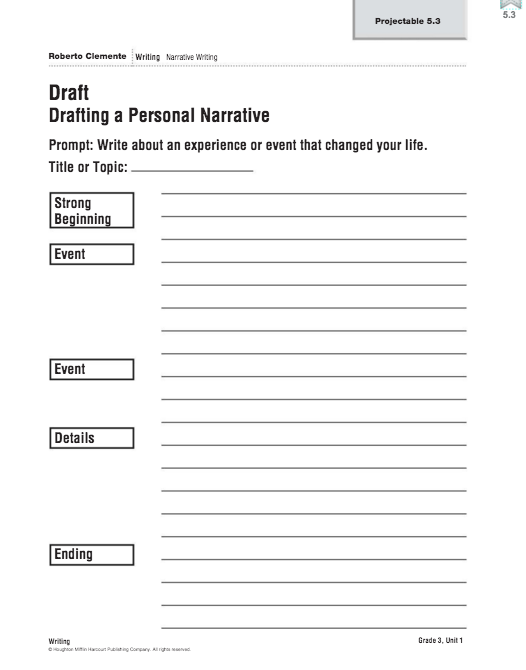 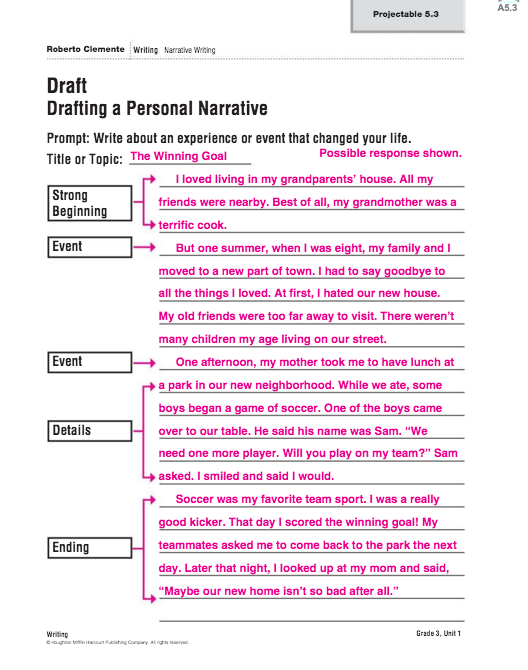 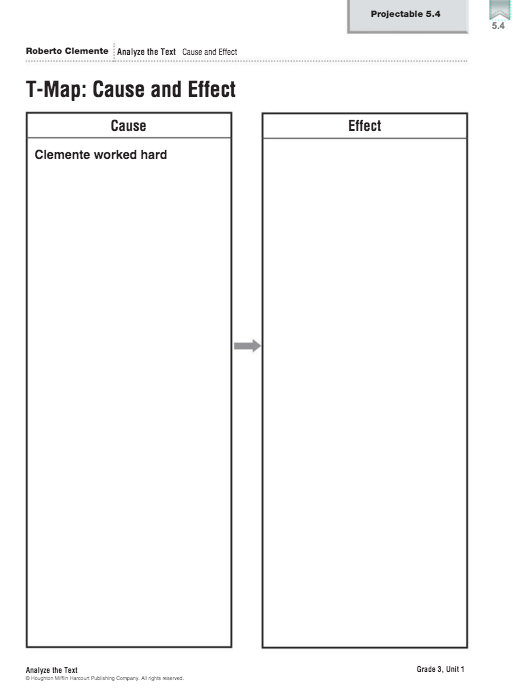 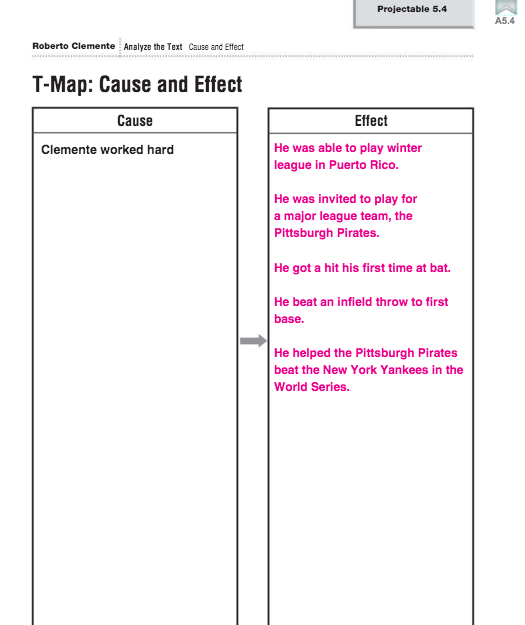 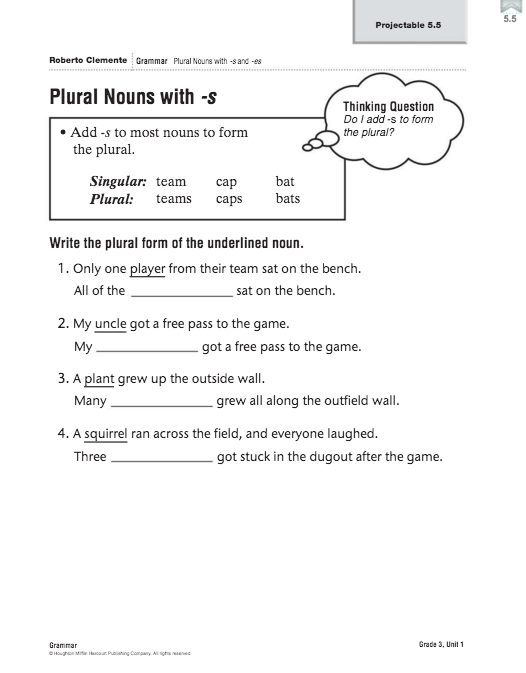 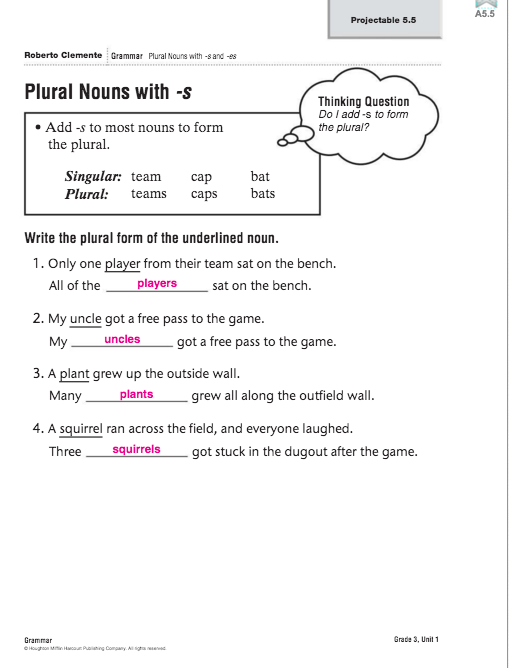 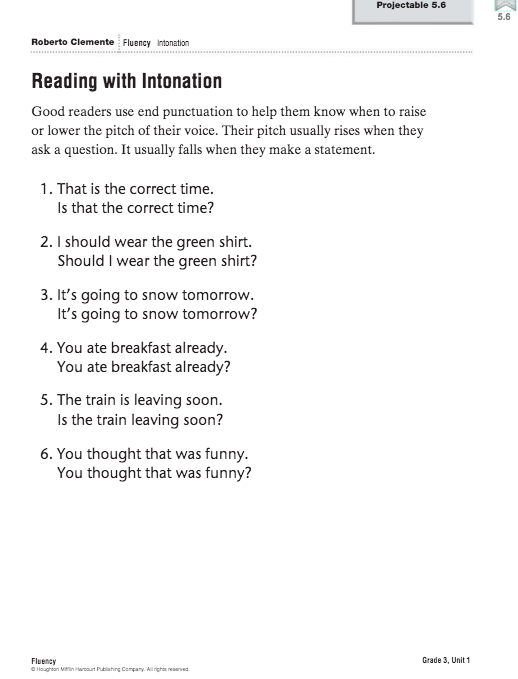 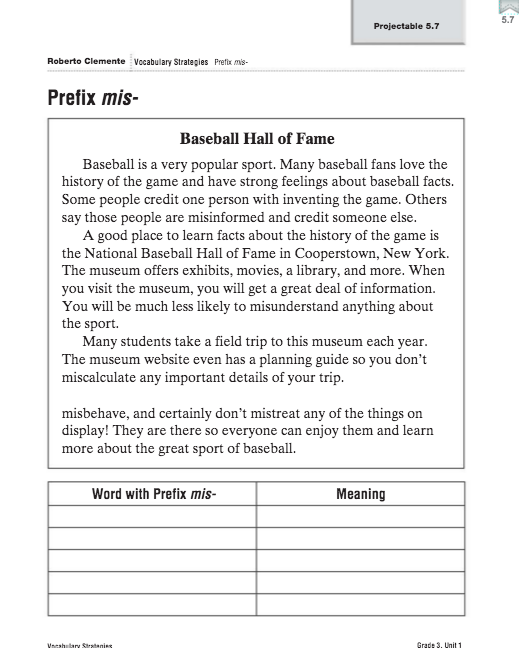 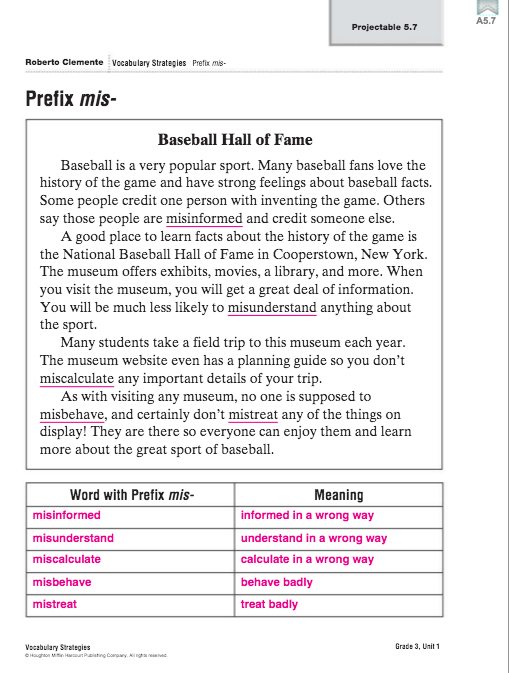 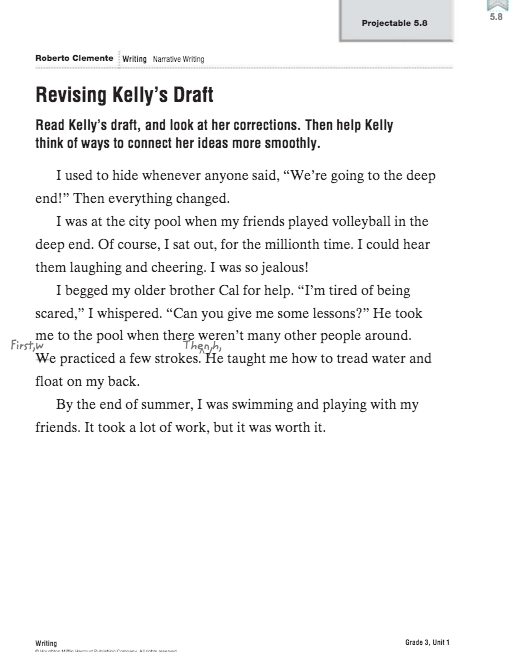 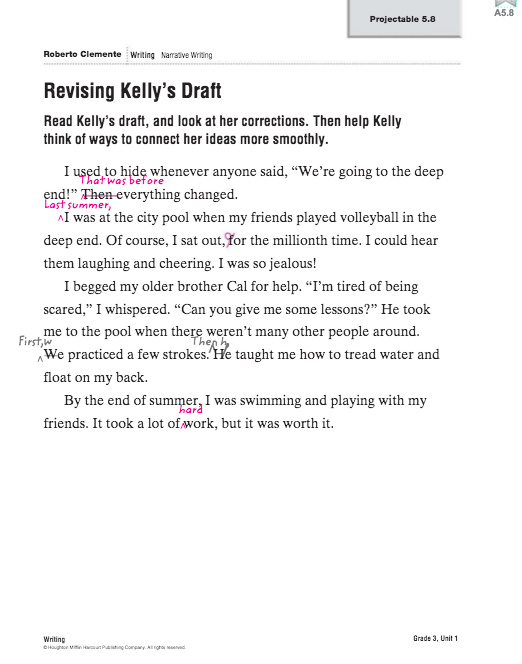 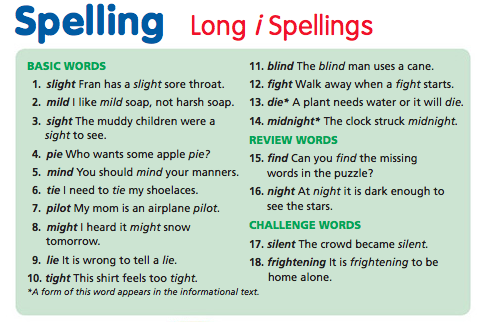 Click here
Fix slides
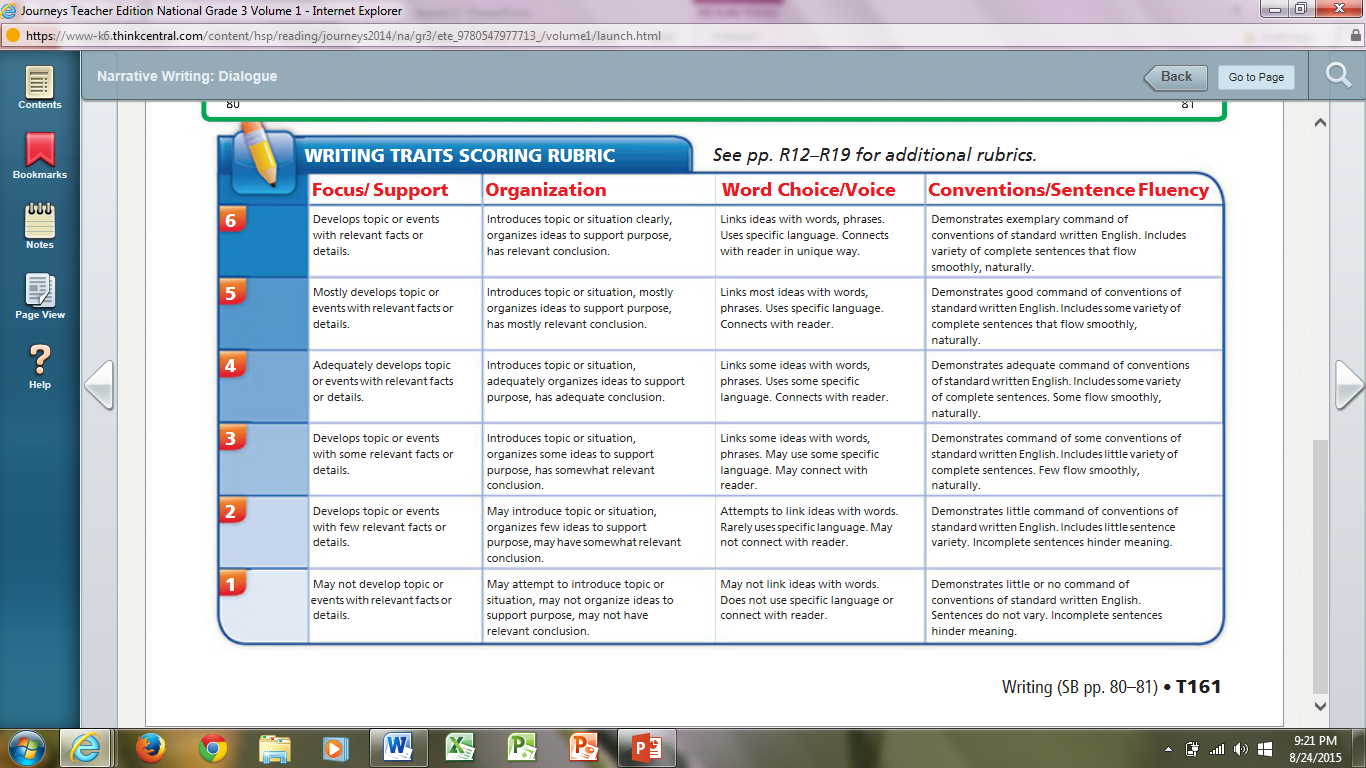